Maria Accardi*, Filippo Barbiera**, Silvia Magnaldi
endometriosI intestinalE note tecniche
*Dirigente Medico e **Direttore della Radiologia, P.O. Giovanni Paolo II,
 Sciacca -  Distretto Sanitario Ag2
Anamnesi
43 anni
operata due volte per endometriosi (asportazione di cisti endometriosiche)
una gravidanza con parto cesareo
negli ultimi mesi rettorragia e dolore catameniali
Sagittale T2
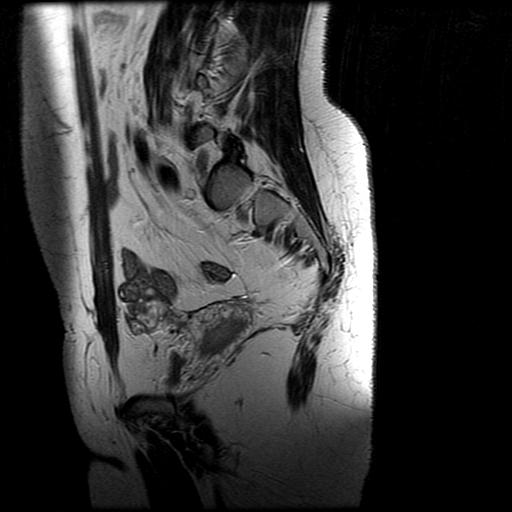 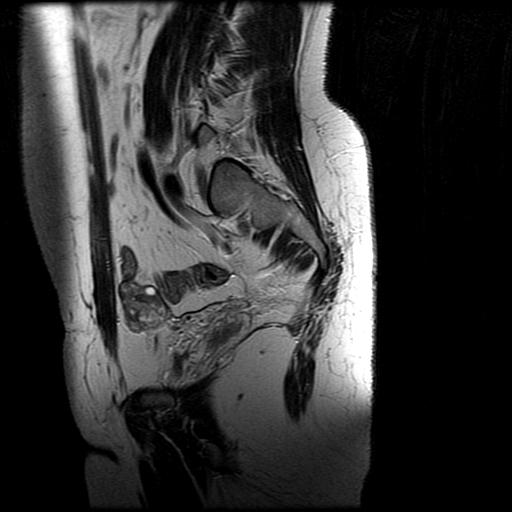 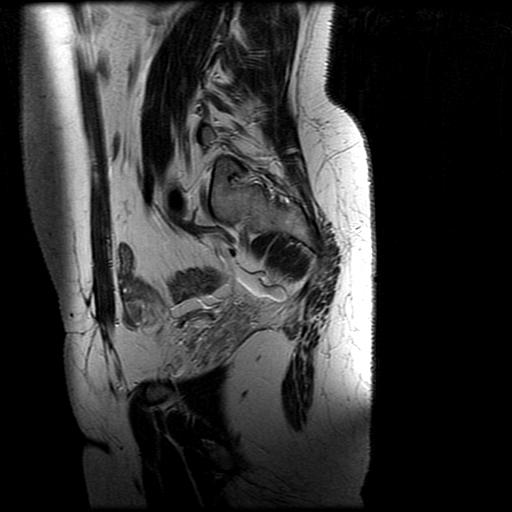 Sagittale T2
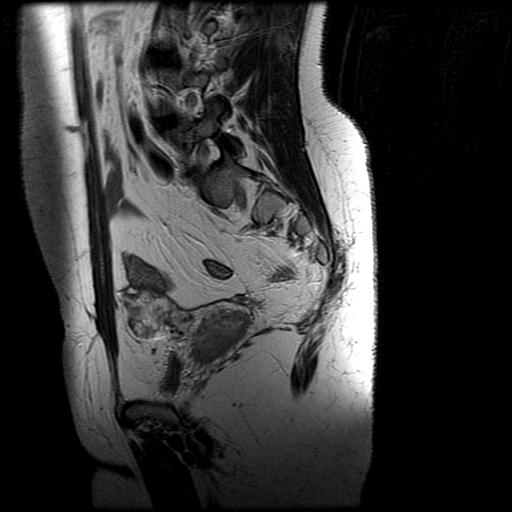 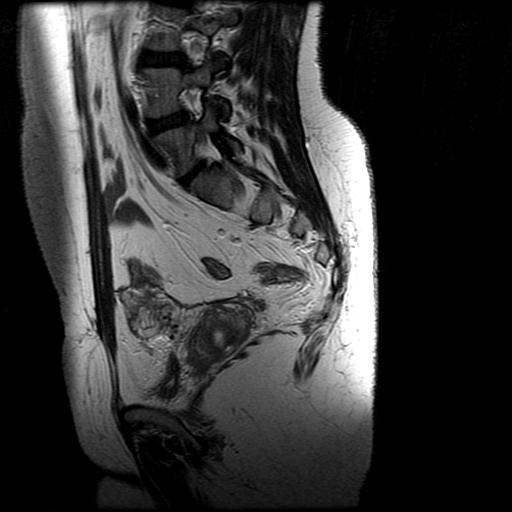 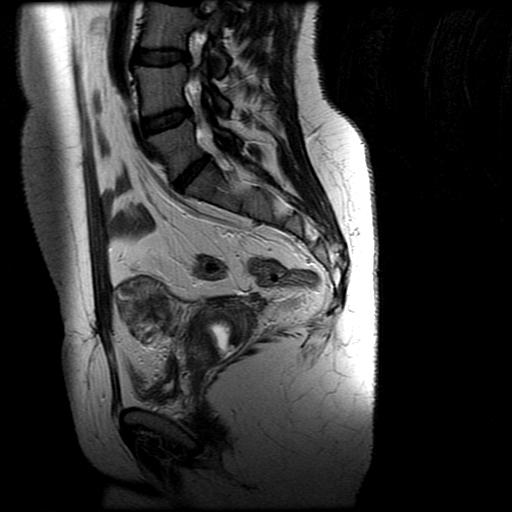 Sagittale T2
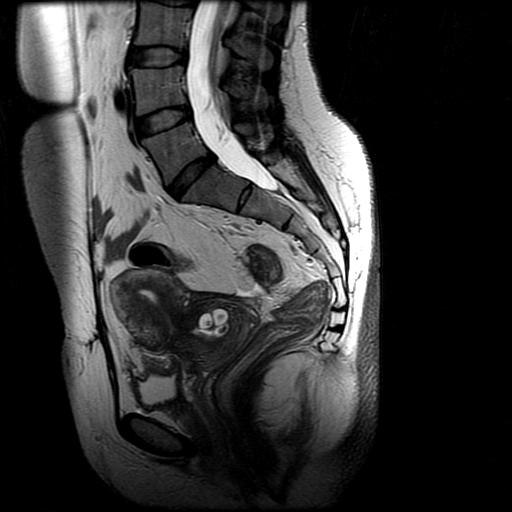 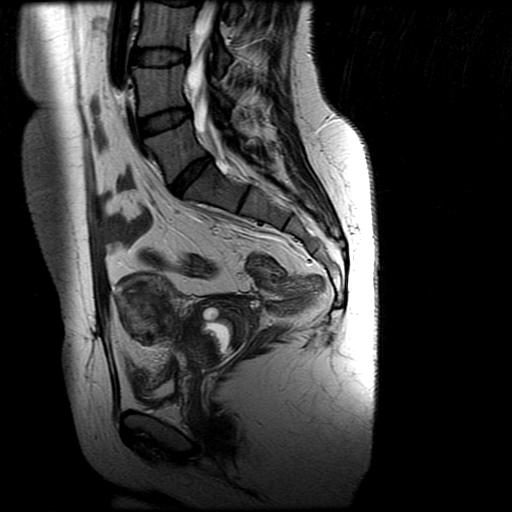 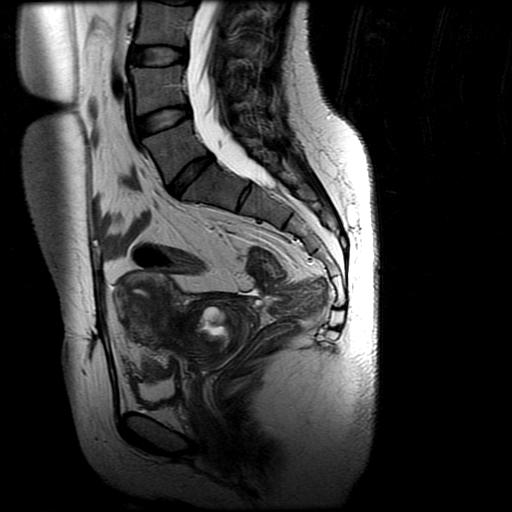 Sagittale T2
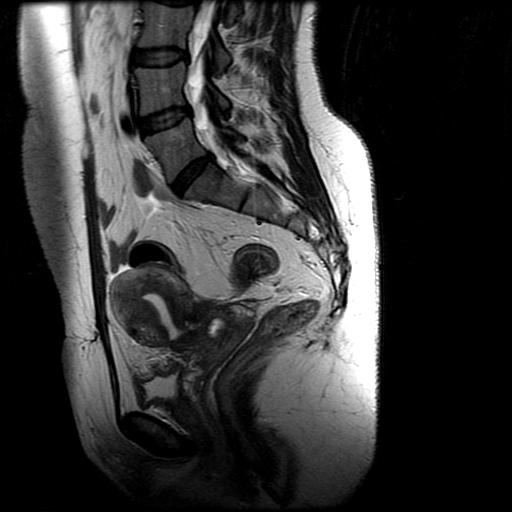 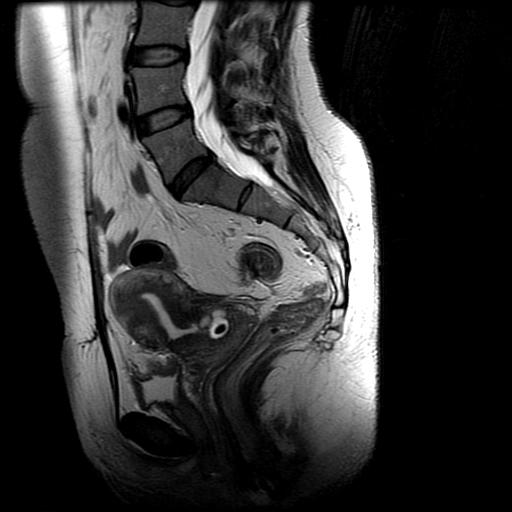 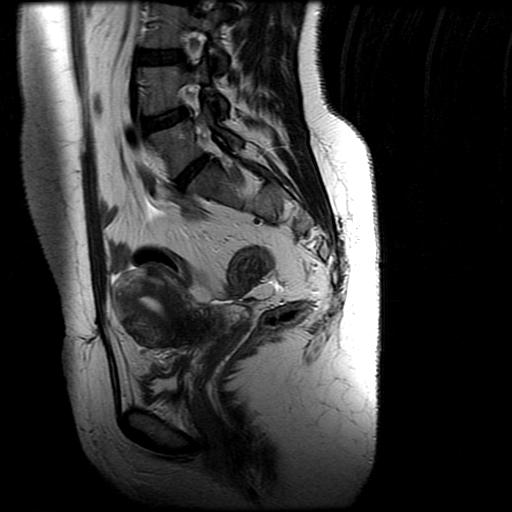 Sagittale T2
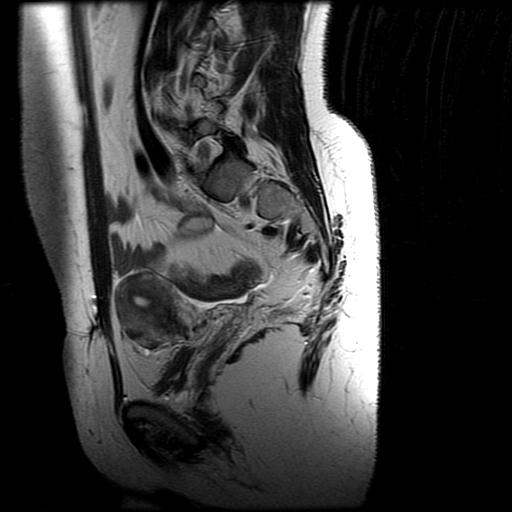 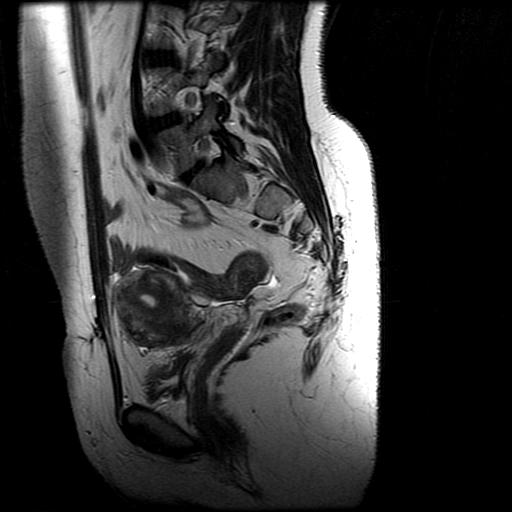 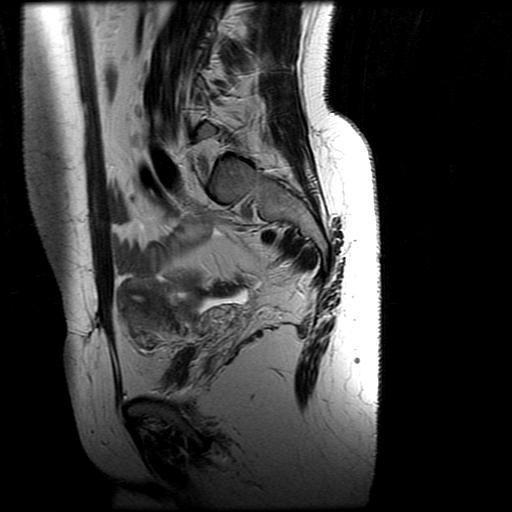 Sagittale T2
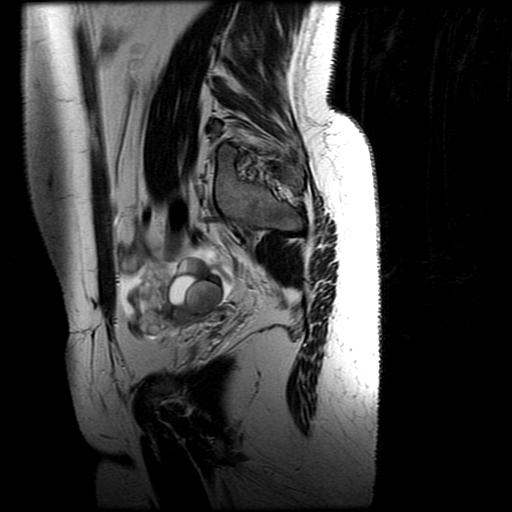 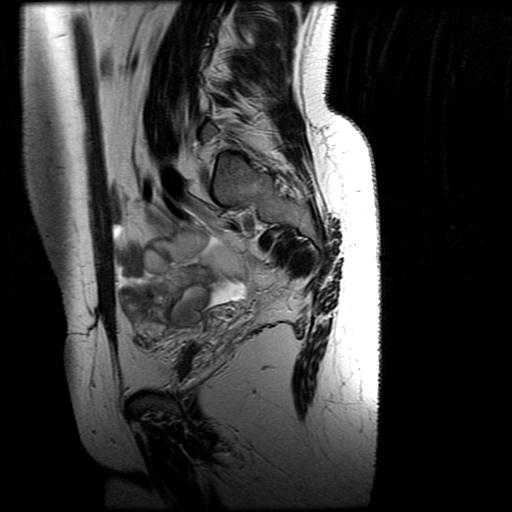 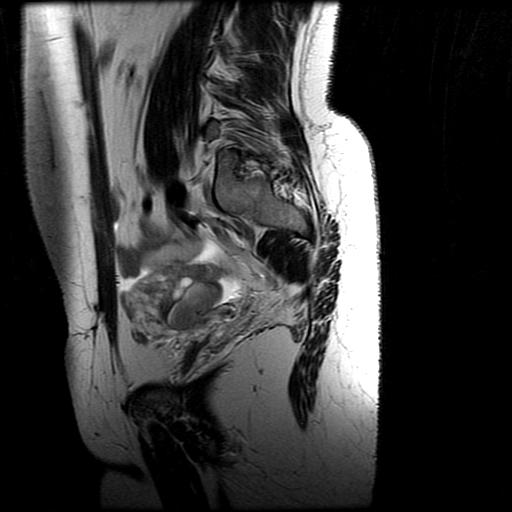 Sagittale T2
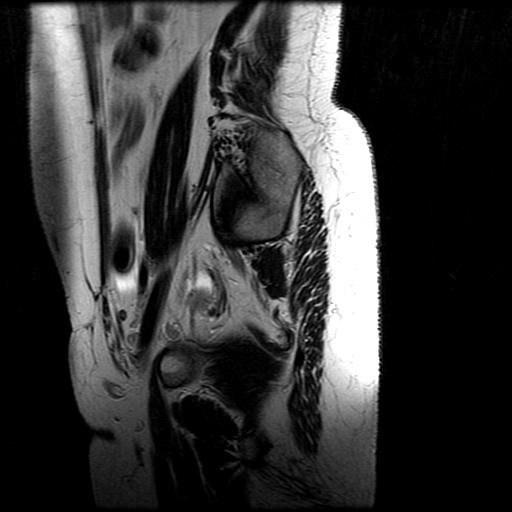 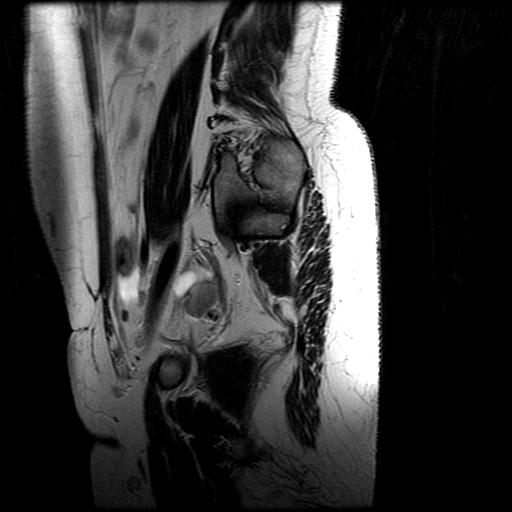 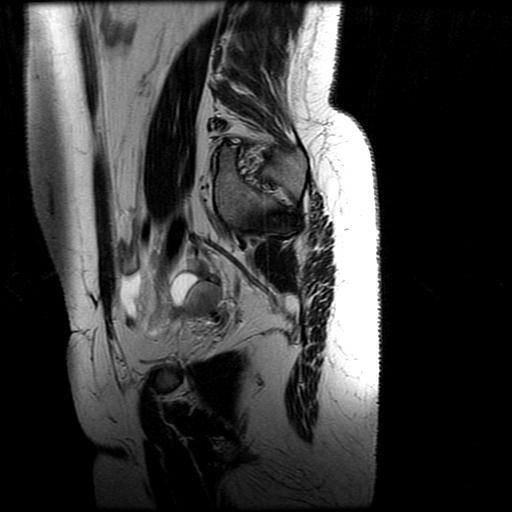 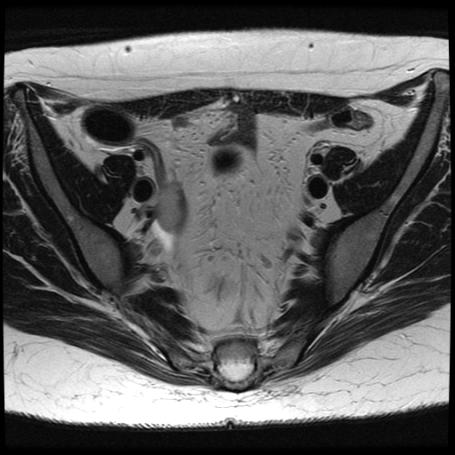 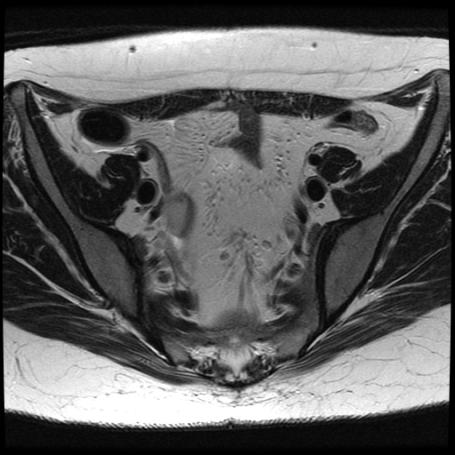 Assiale T2
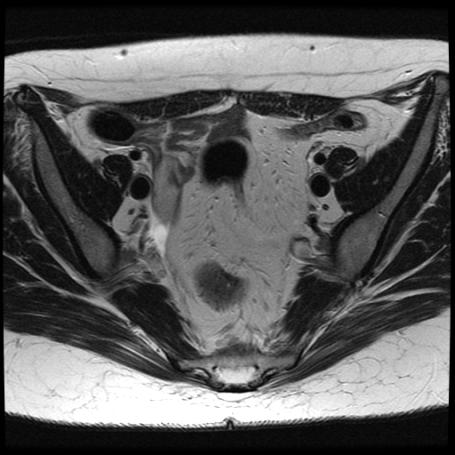 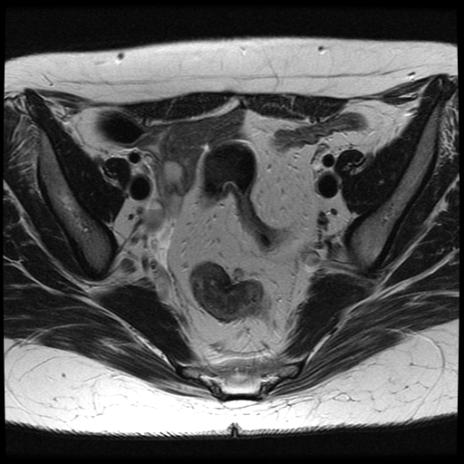 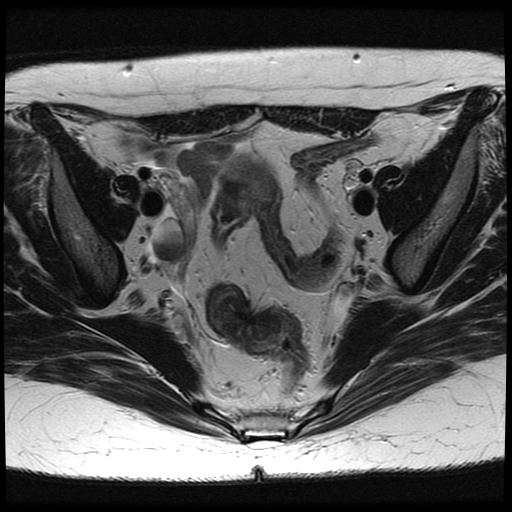 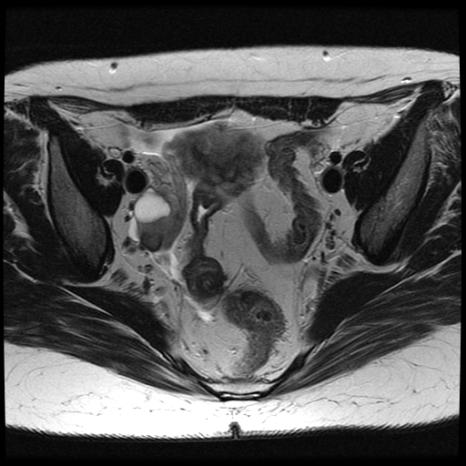 Assiale T2
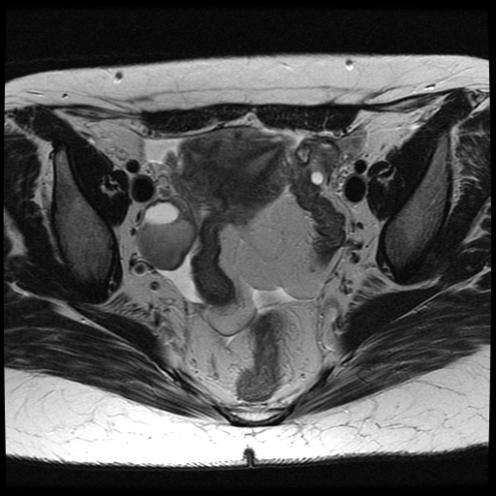 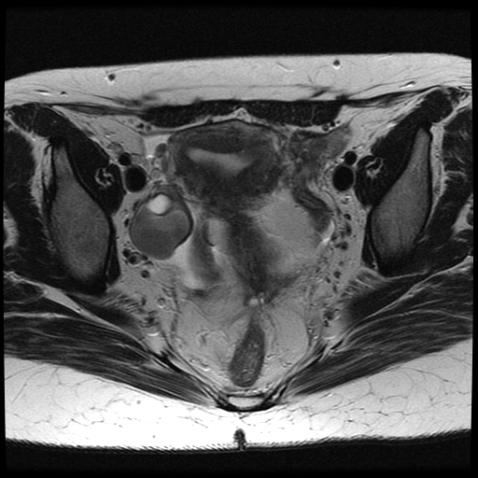 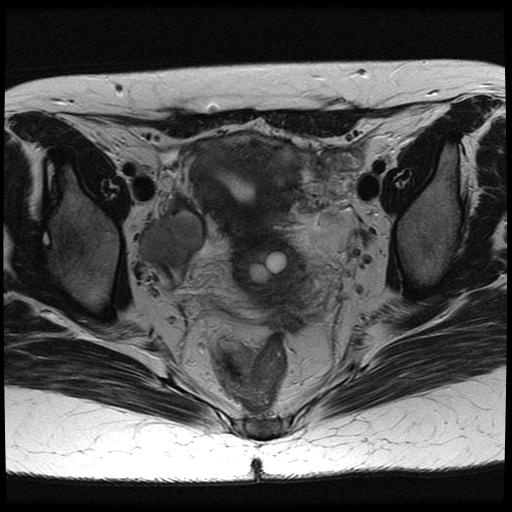 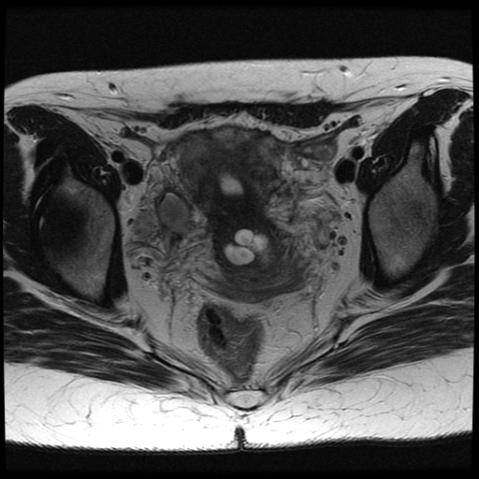 Assiale T2
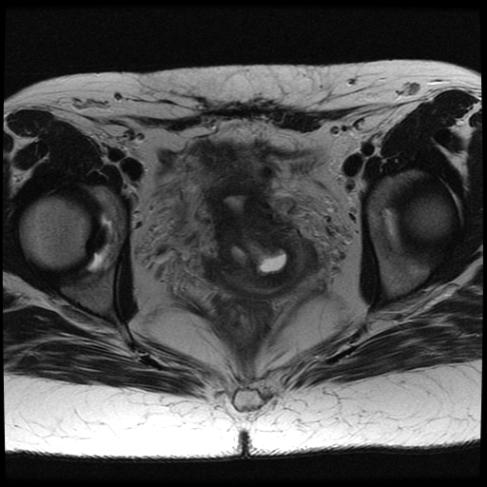 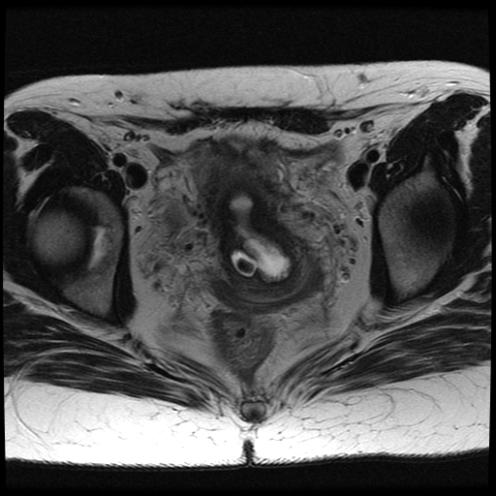 Coronale T2
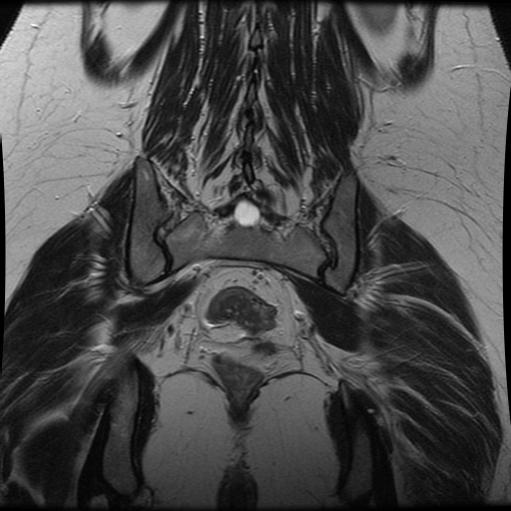 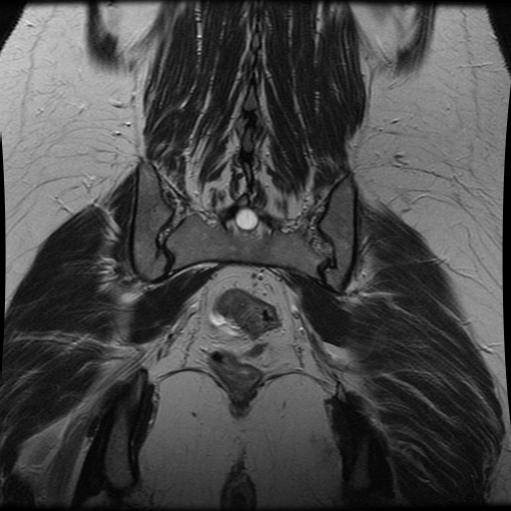 Coronale T2
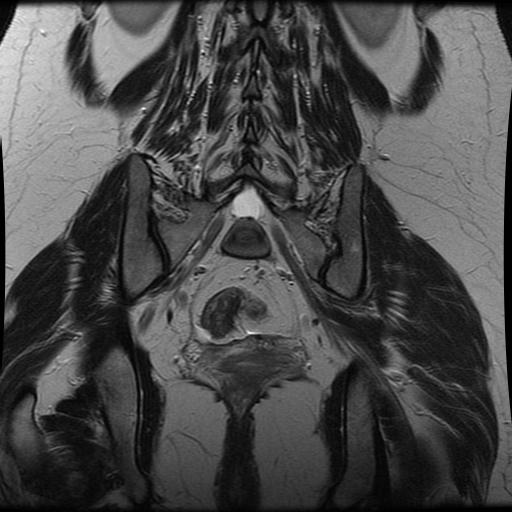 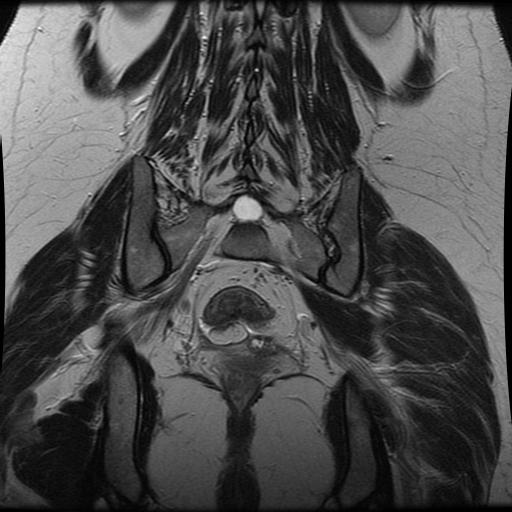 Coronale T2
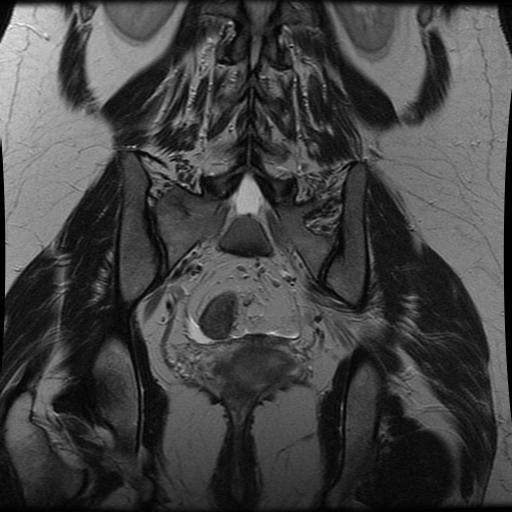 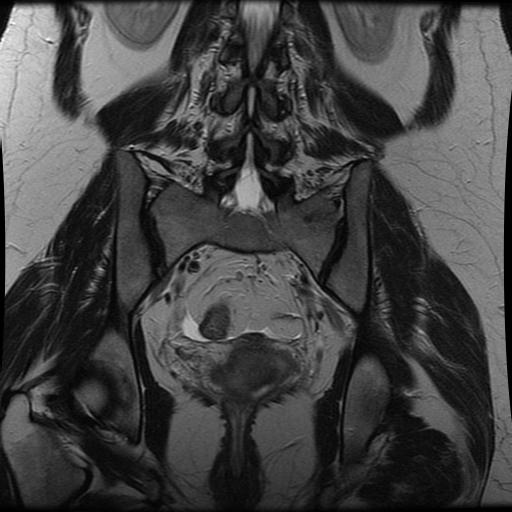 Coronale T2
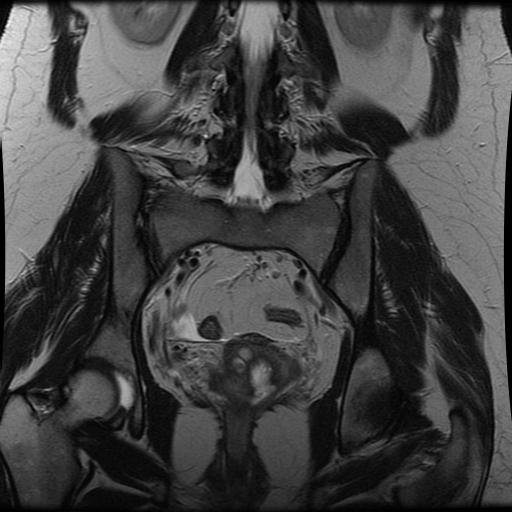 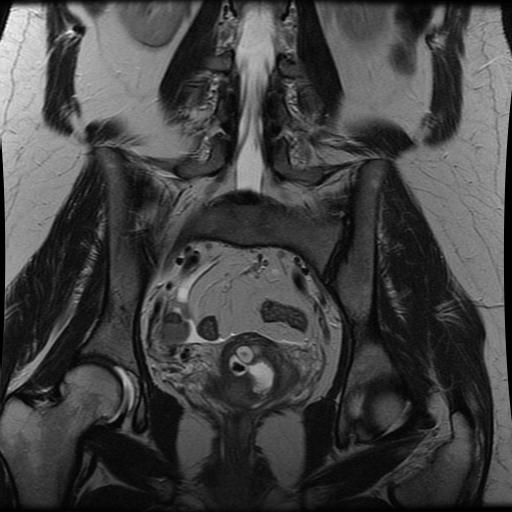 Coronale T2
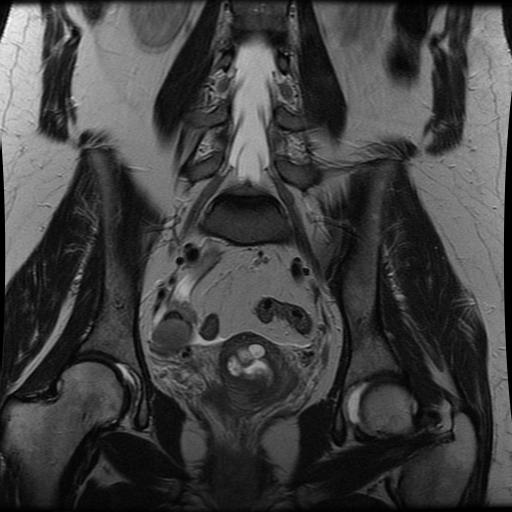 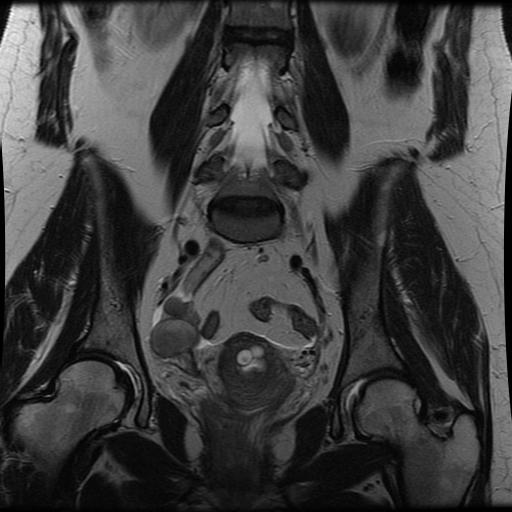 Coronale T2
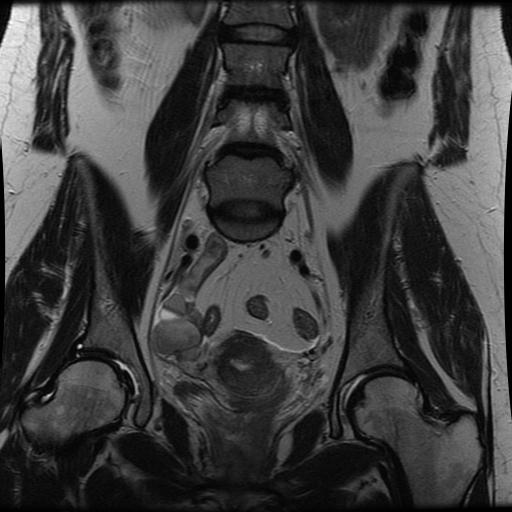 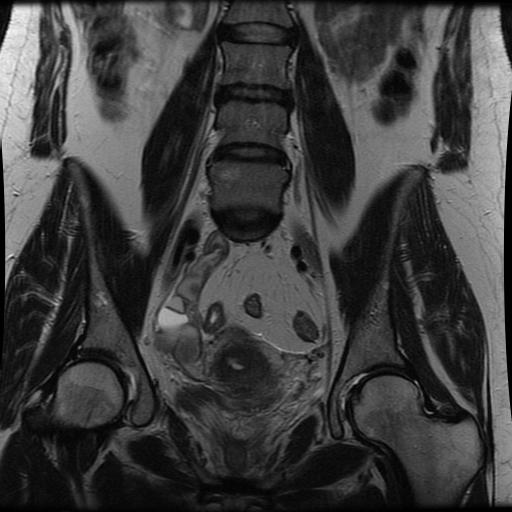 Coronale T2
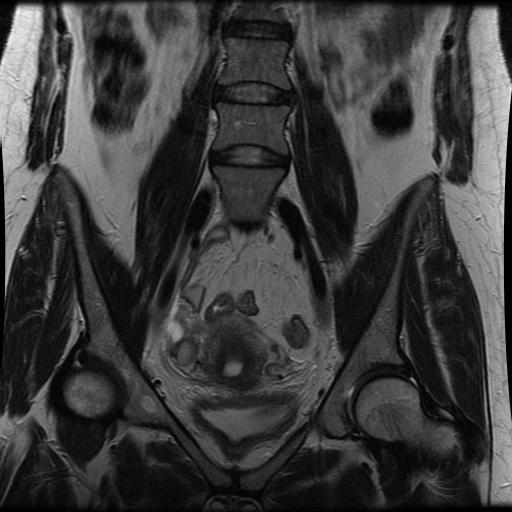 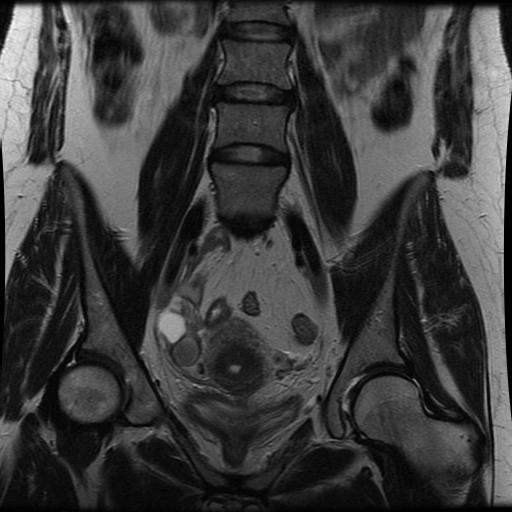 Coronale T2
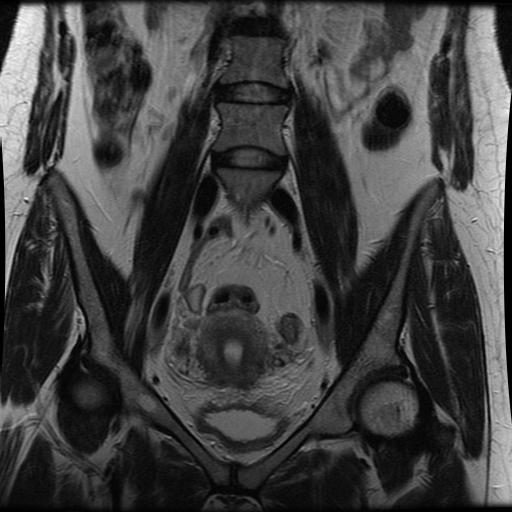 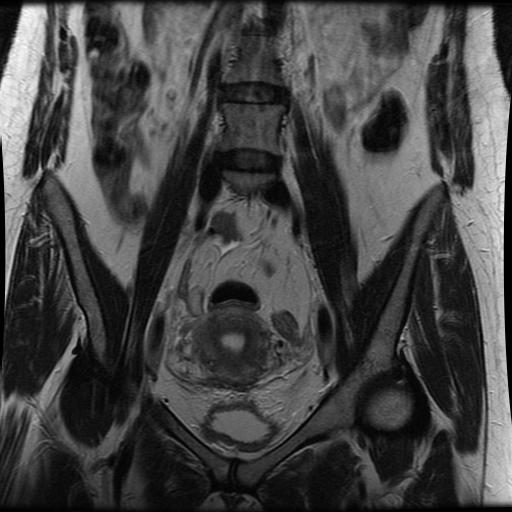 Coronale T2
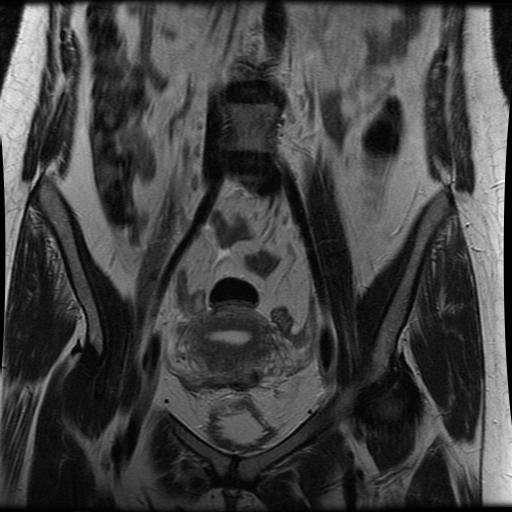 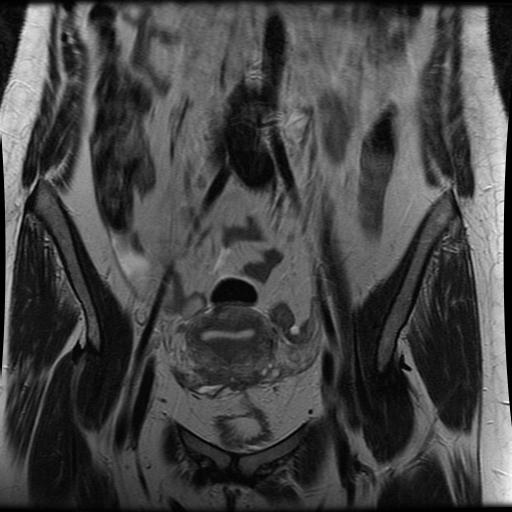 Coronale T2
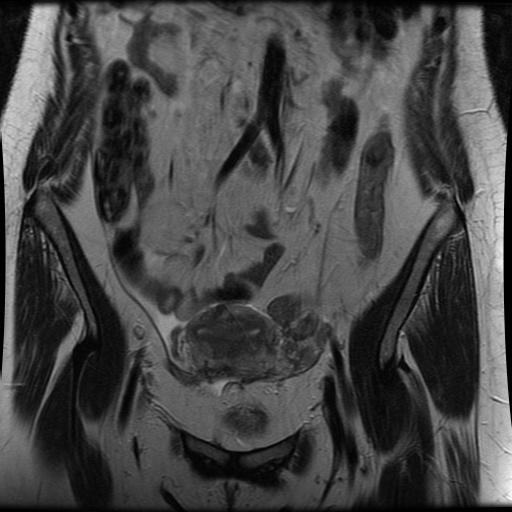 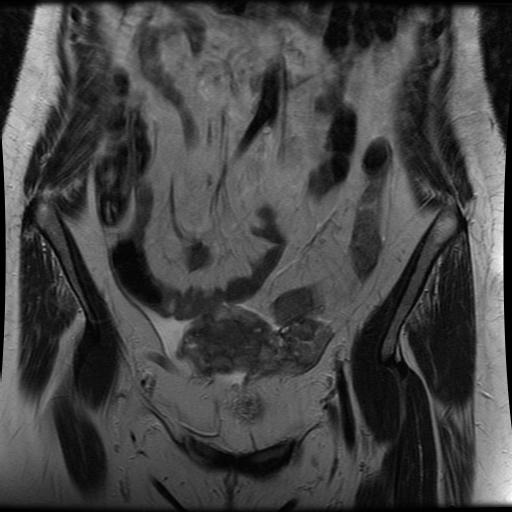 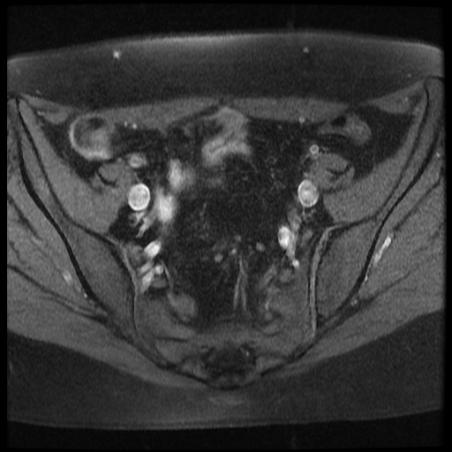 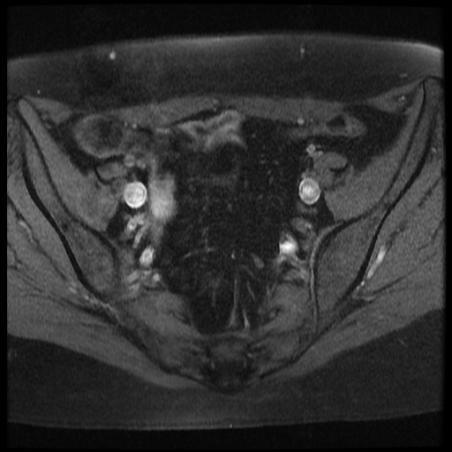 Assiale T1 Fat Sat
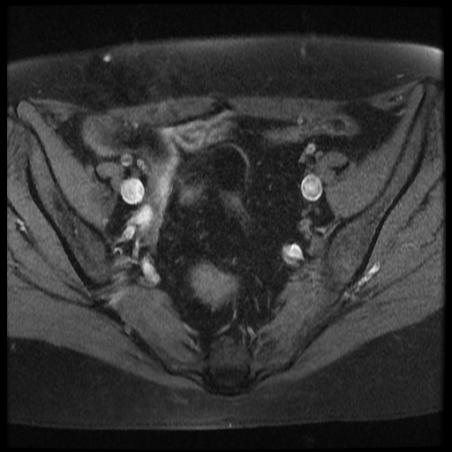 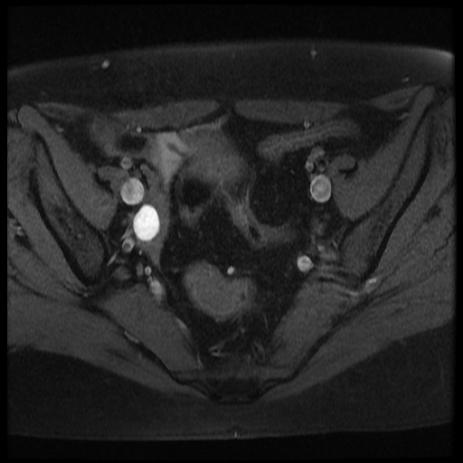 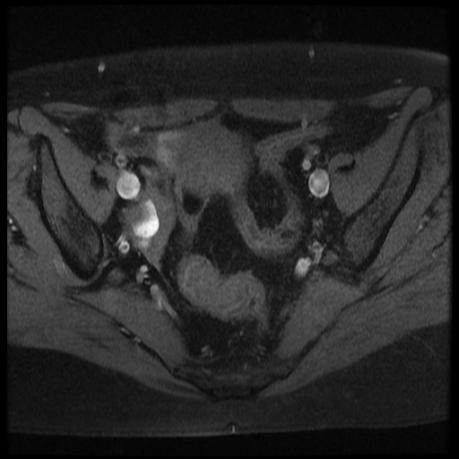 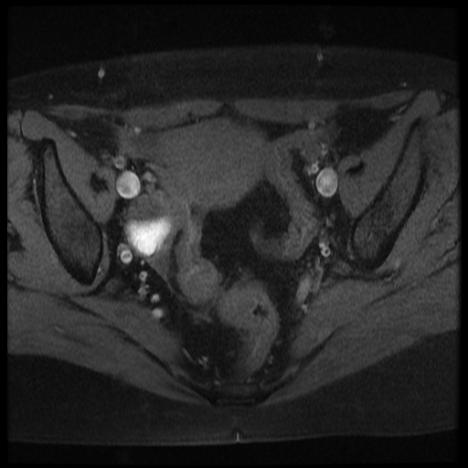 Assiale T1 Fat Sat
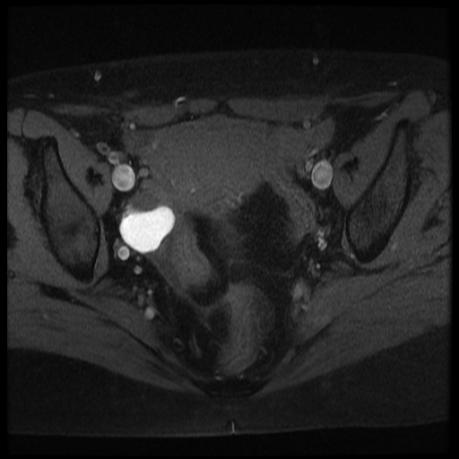 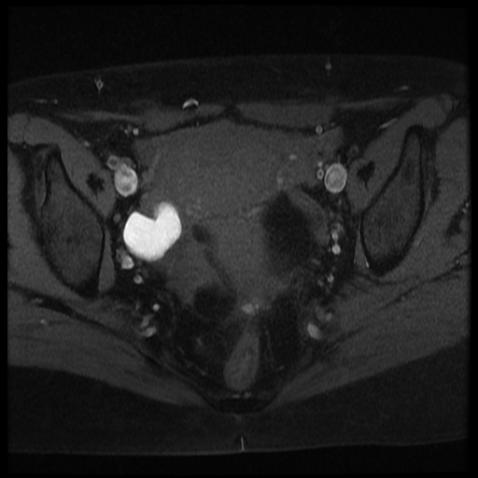 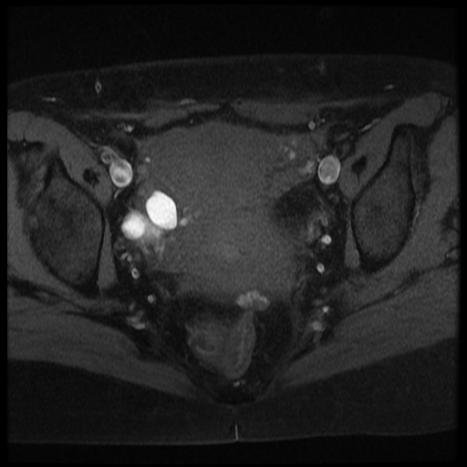 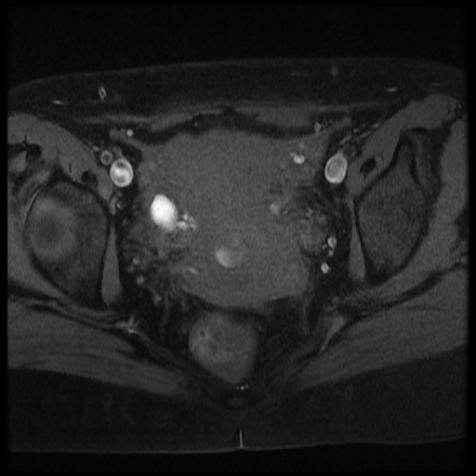 Assiale T1 Fat Sat
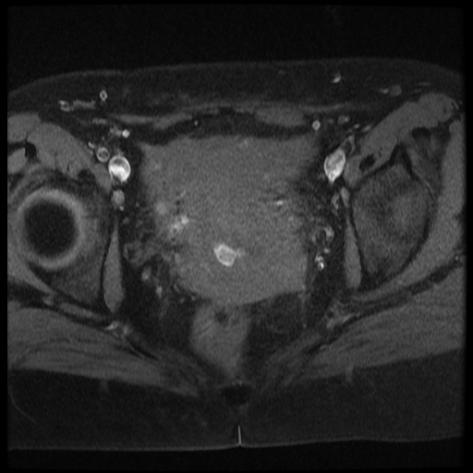 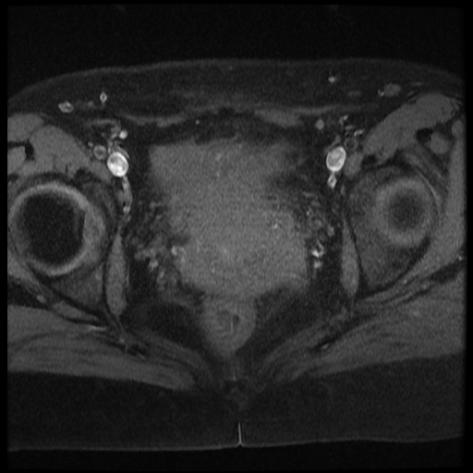 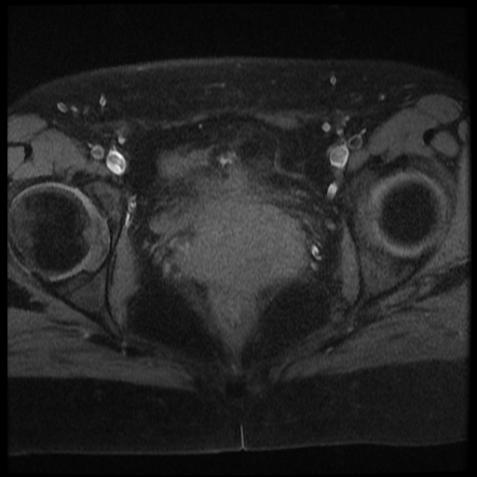 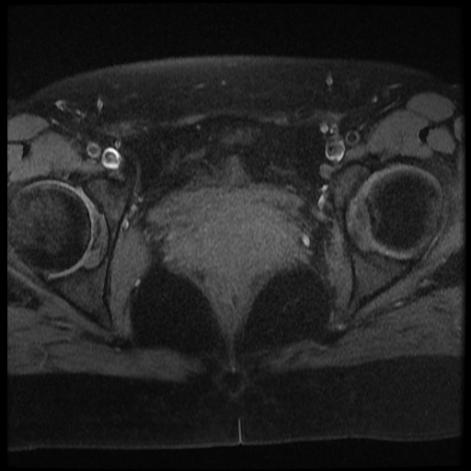 Assiale T1 Fat Sat
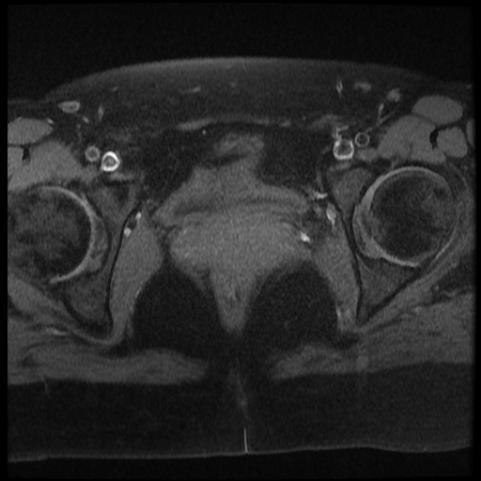 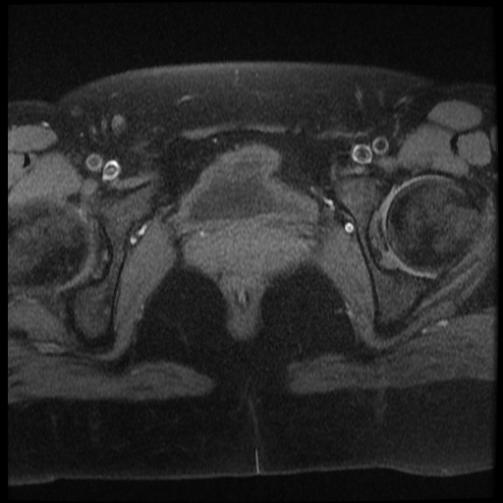 Reperti
La Paziente è affetta da endometriosi dei comparti medio (annessiale destra) e posteriore
È riconoscibile una localizzazione endometriosica intestinale
È unica? Se ce ne sono altre, quante sono?
E’ possibile precisare la sede della/e  lesione/i?
A distanza di due giorni, ripetizione di parte dell’esame dopo distensione del colon distale e dell’ampolla rettale con gel ecografico diluito
Sagittale T2
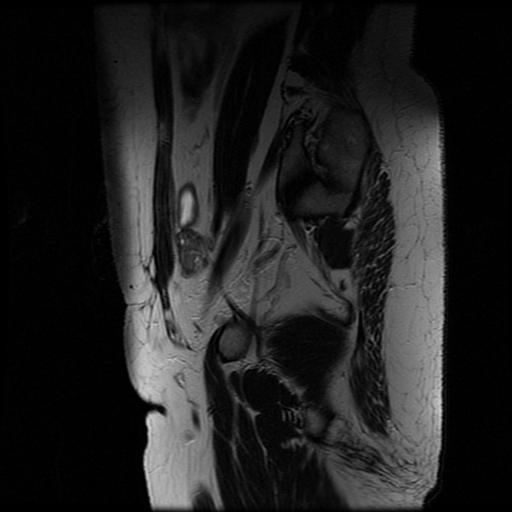 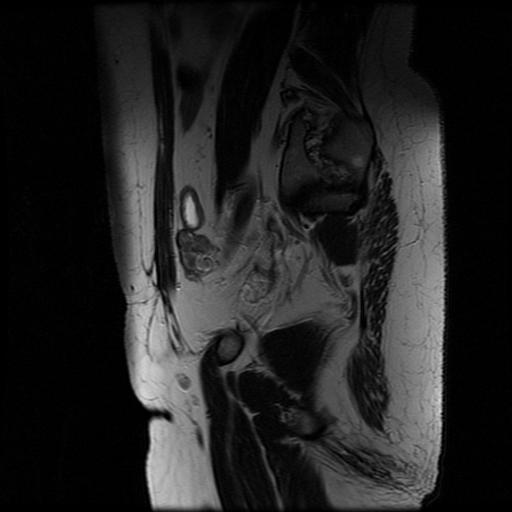 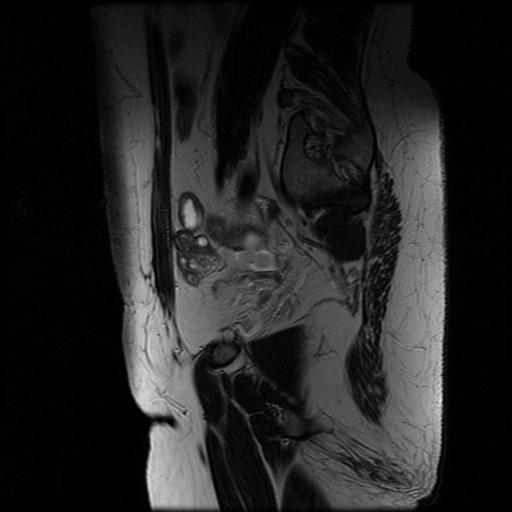 Sagittale T2
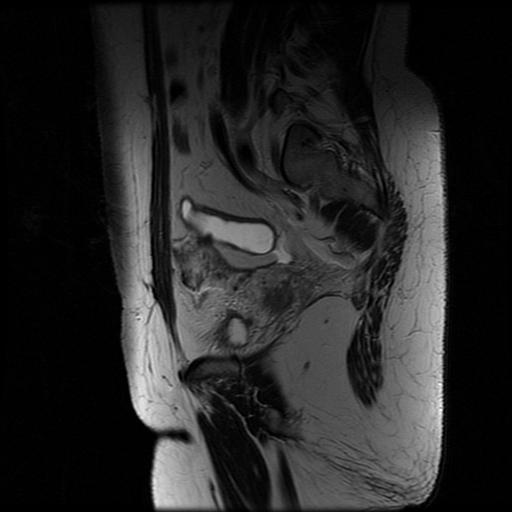 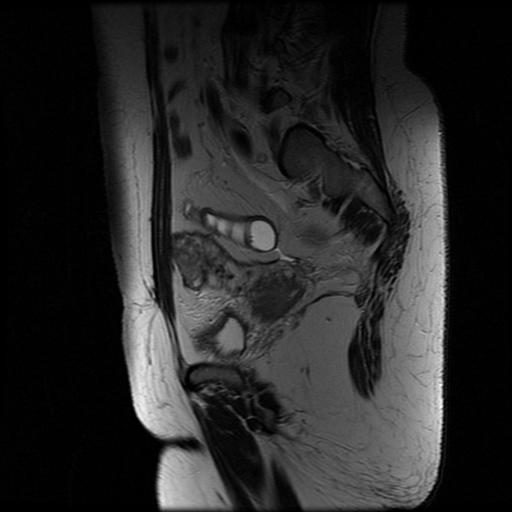 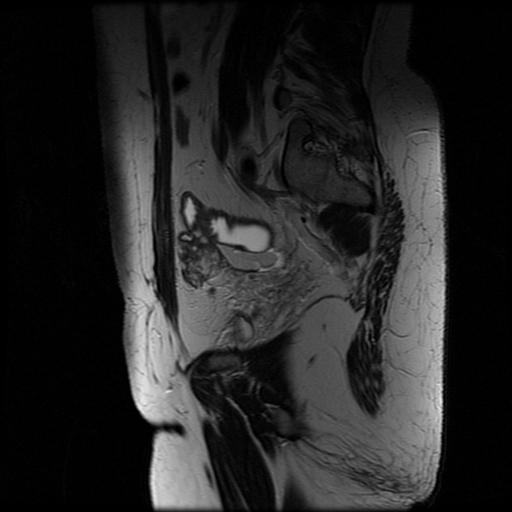 Sagittale T2
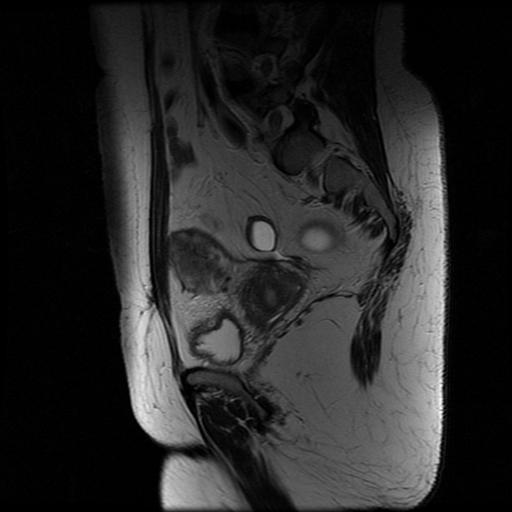 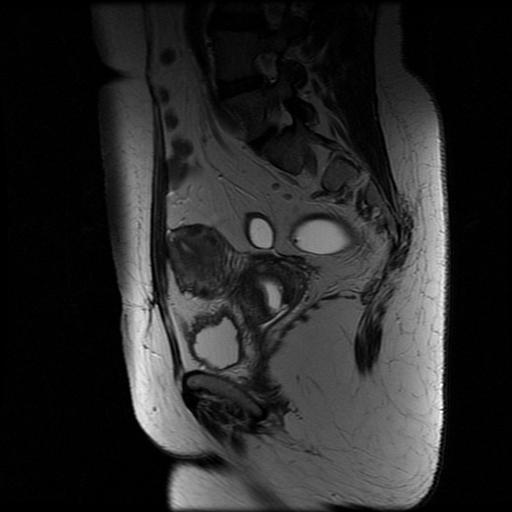 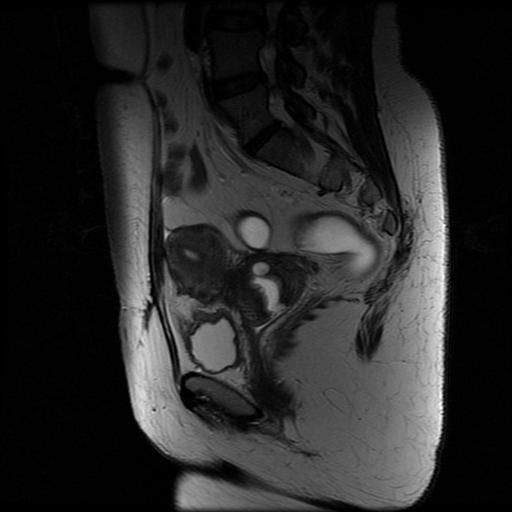 Sagittale T2
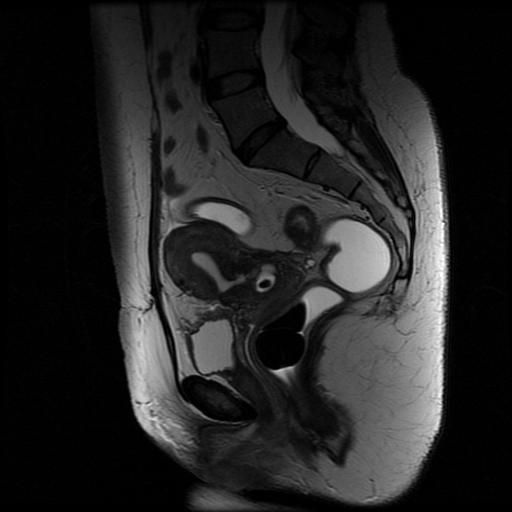 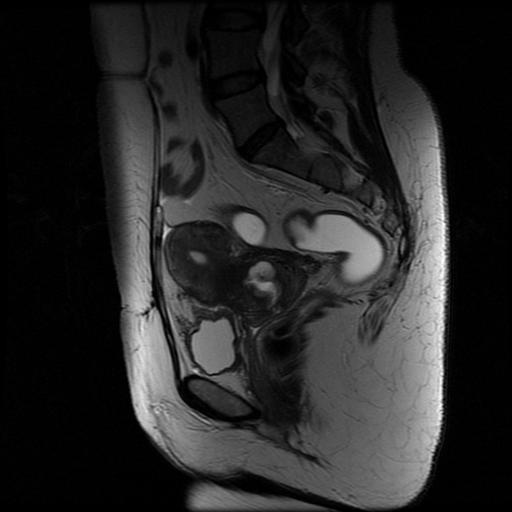 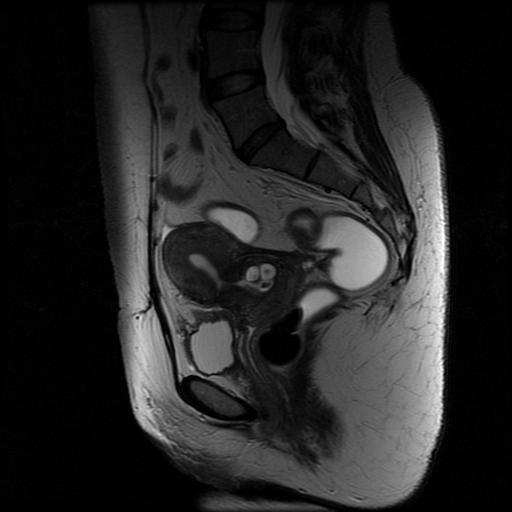 Sagittale T2
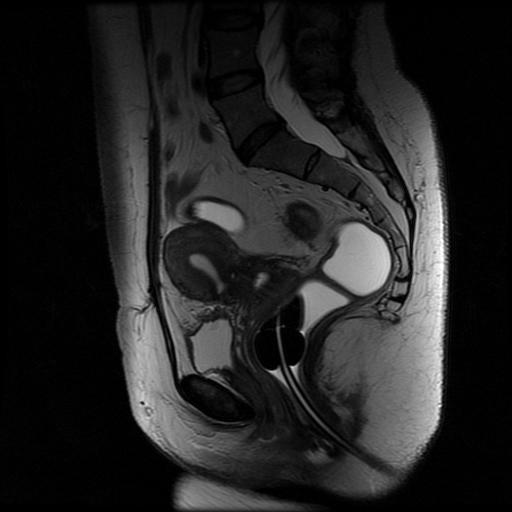 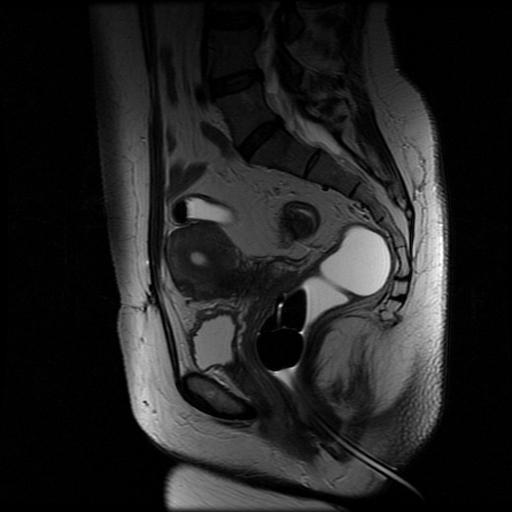 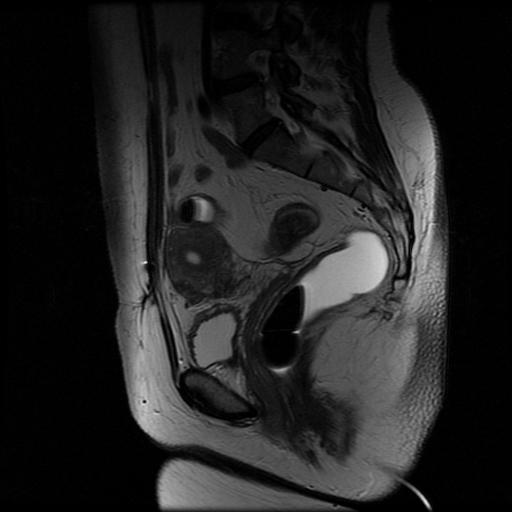 Sagittale T2
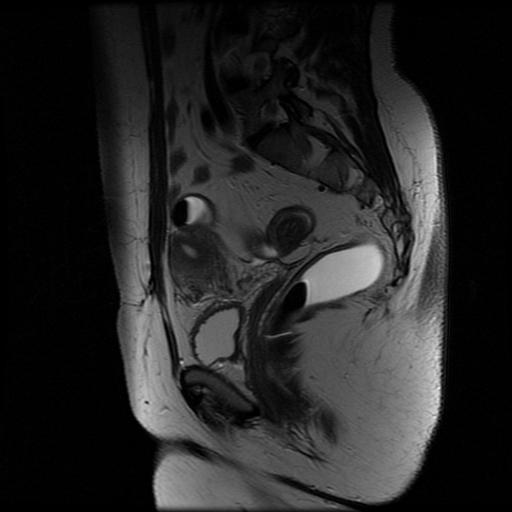 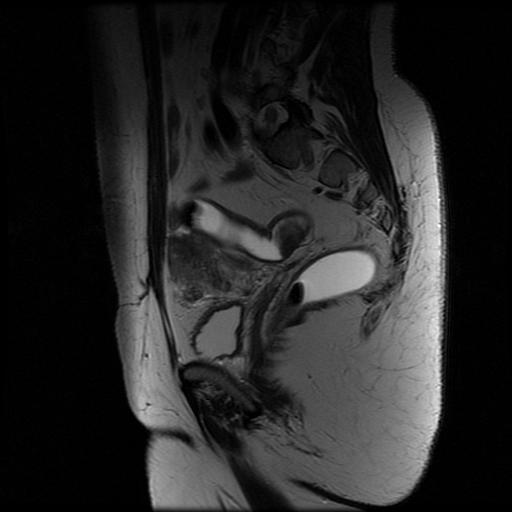 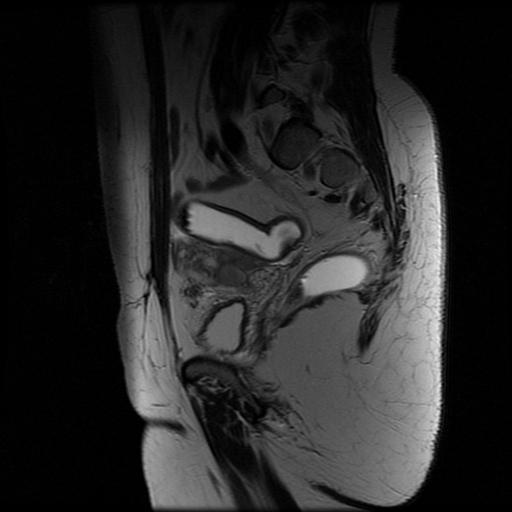 Sagittale T2
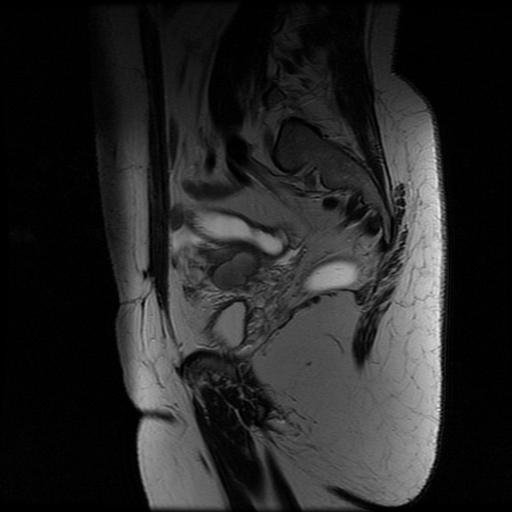 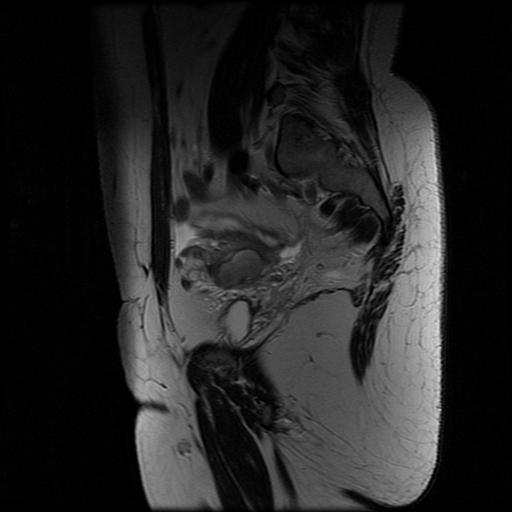 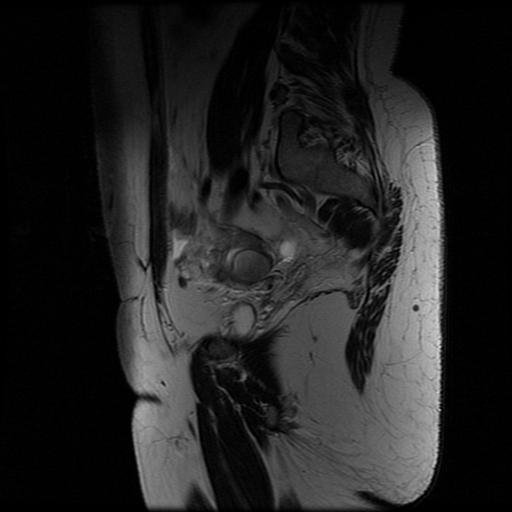 Sagittale T2
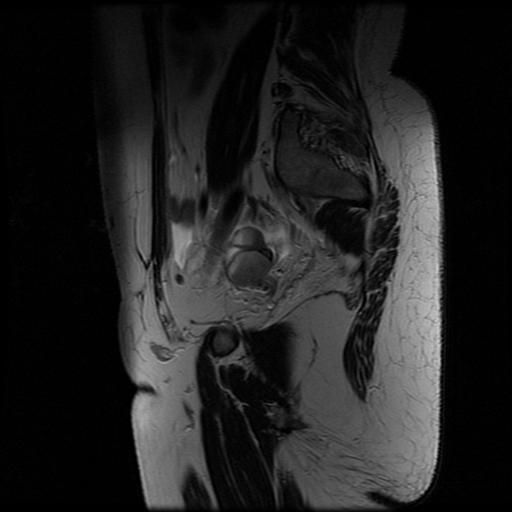 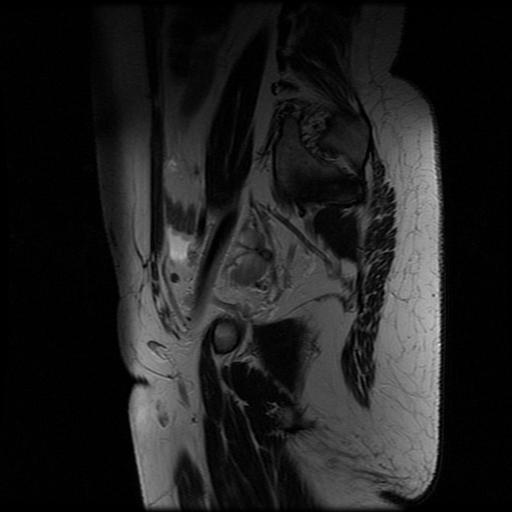 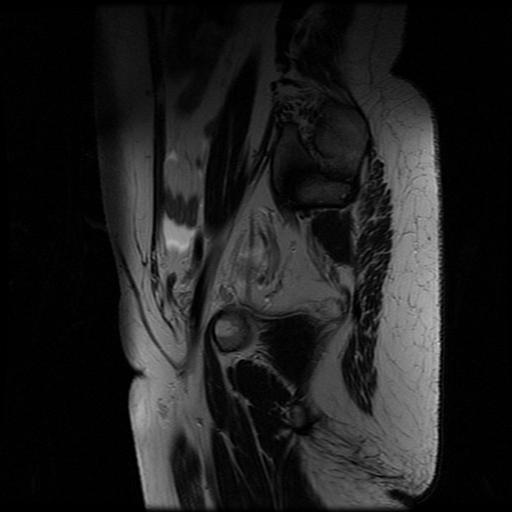 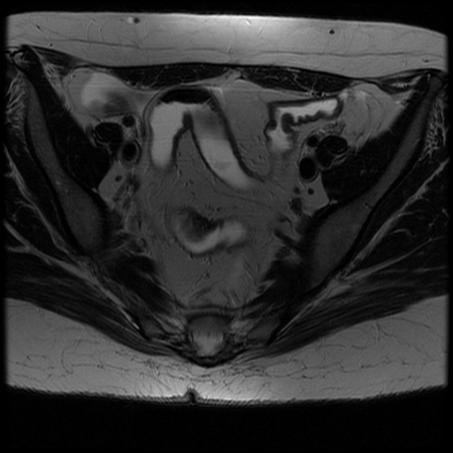 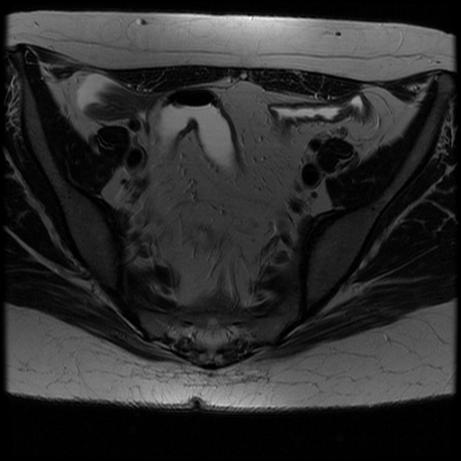 Assiale T2
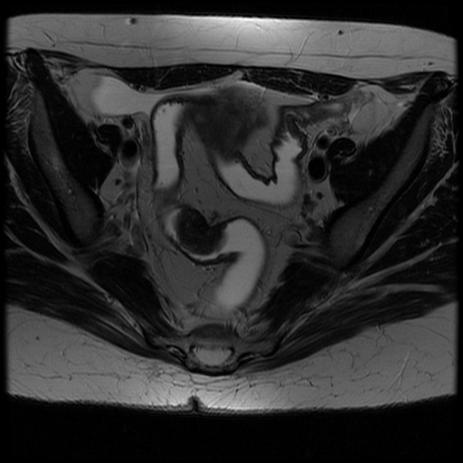 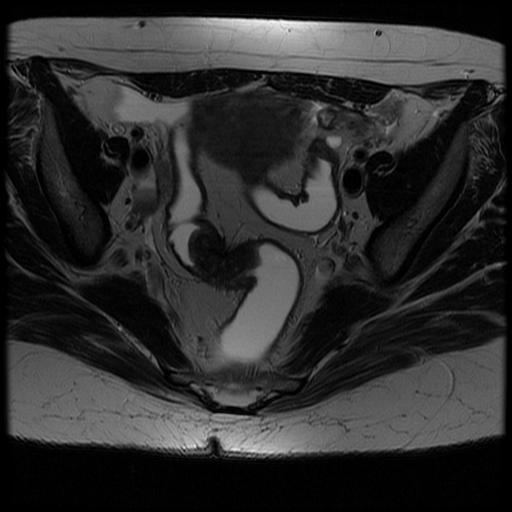 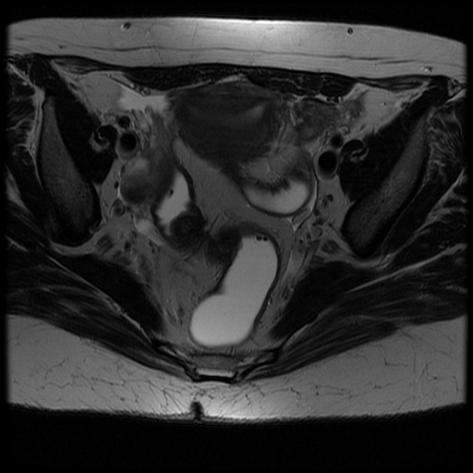 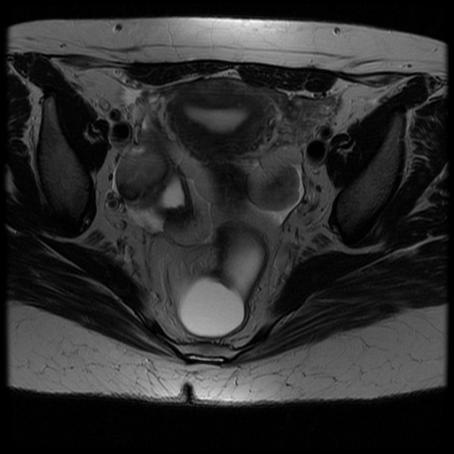 Assiale T2
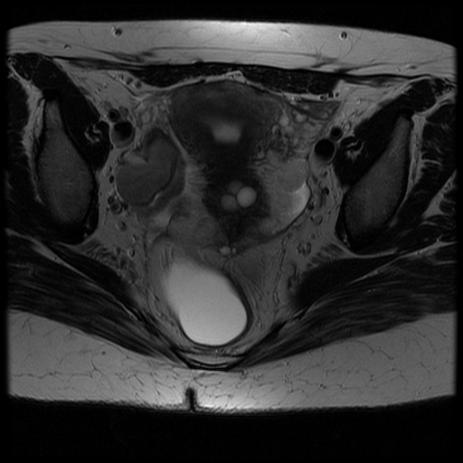 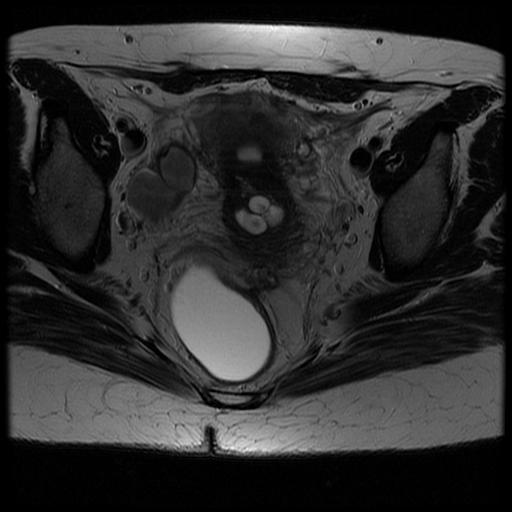 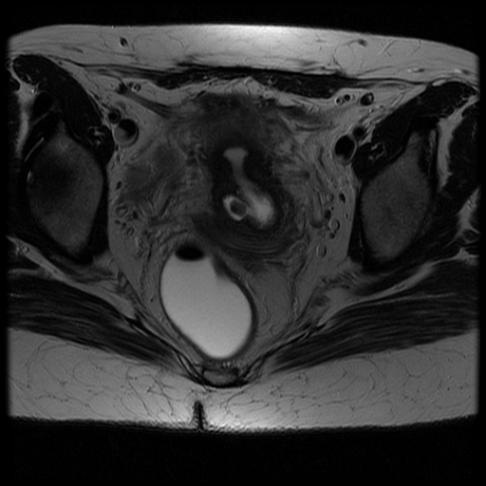 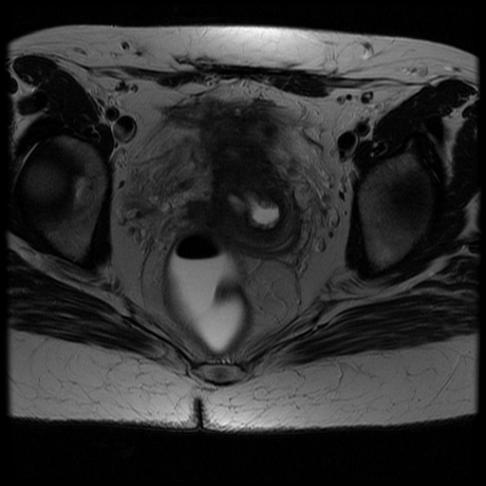 Assiale T2
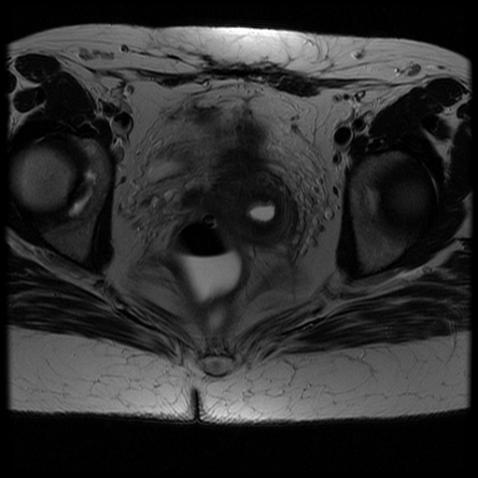 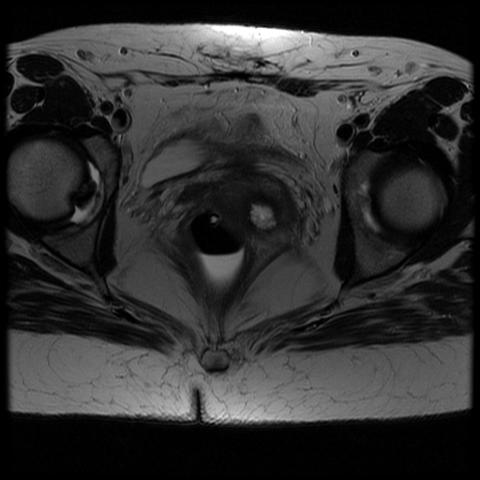 Coronale T2
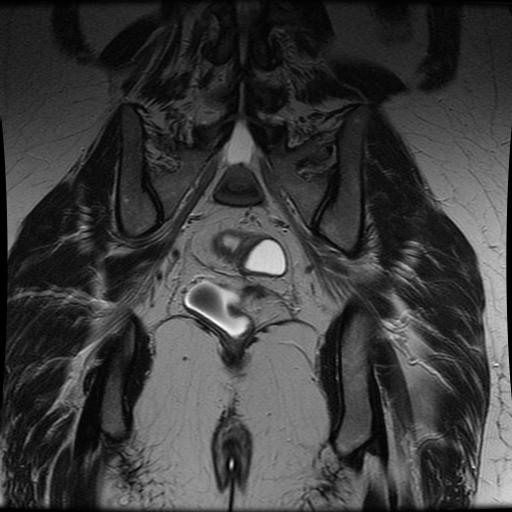 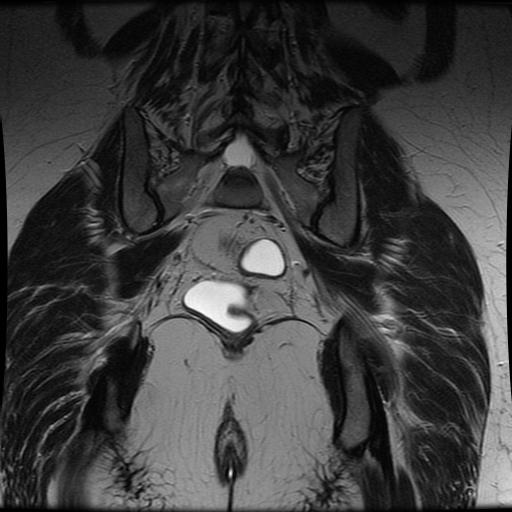 Coronale T2
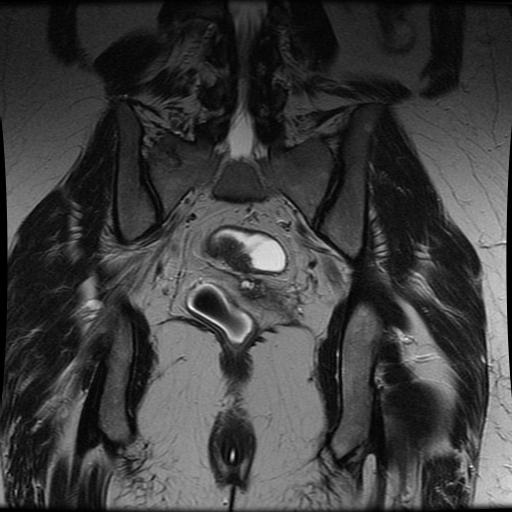 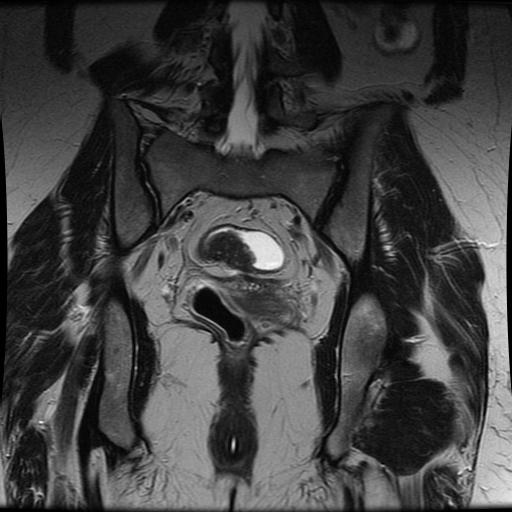 Coronale T2
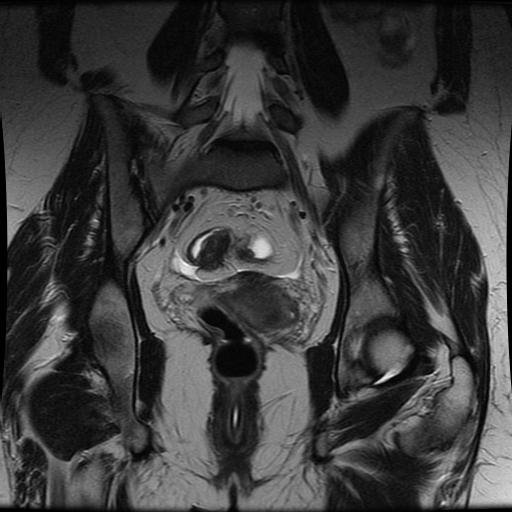 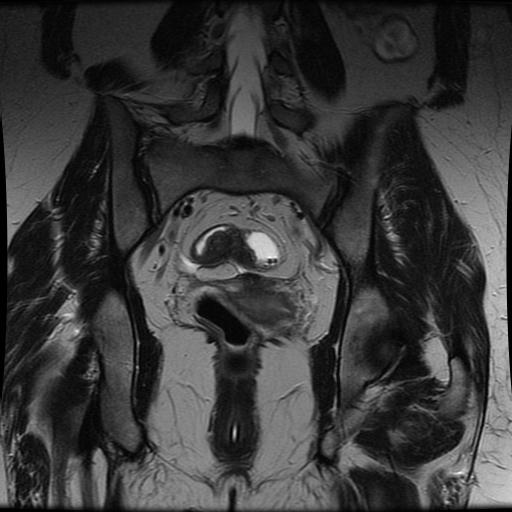 Coronale T2
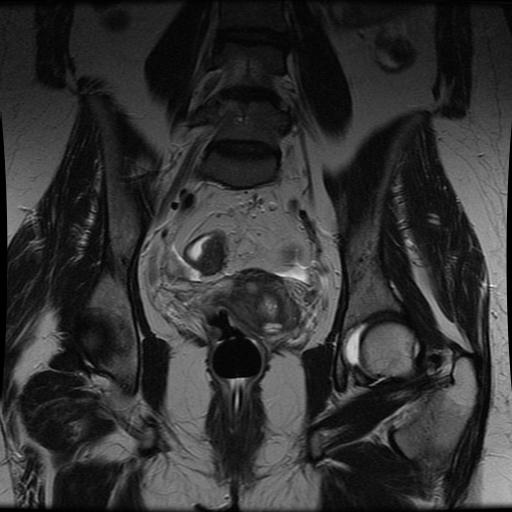 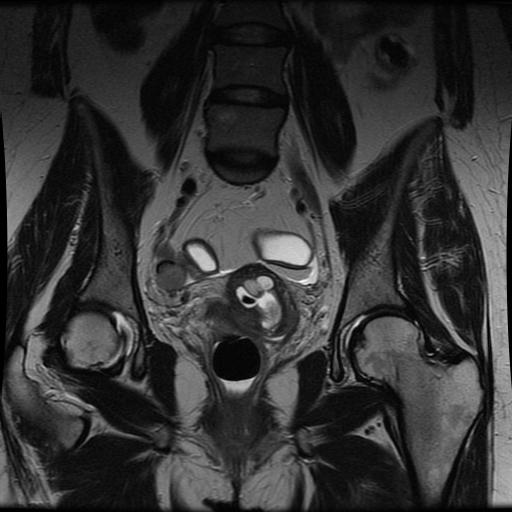 Coronale T2
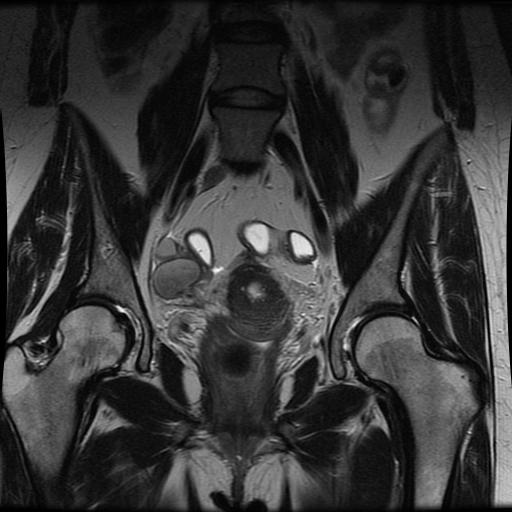 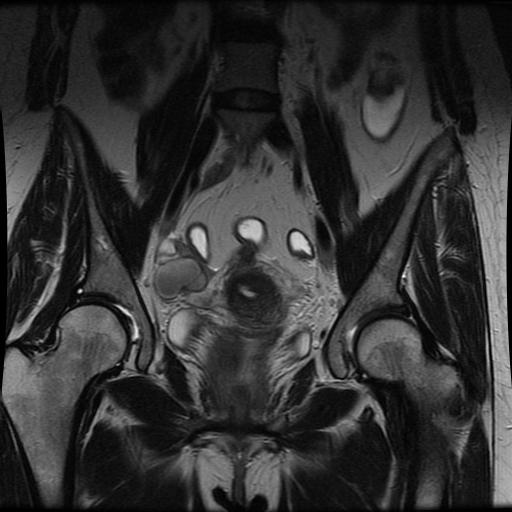 Coronale T2
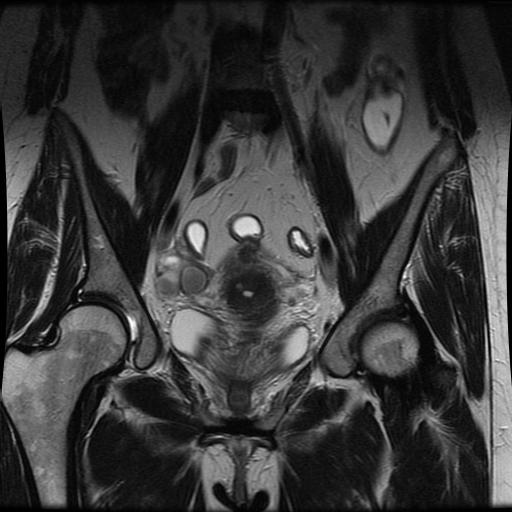 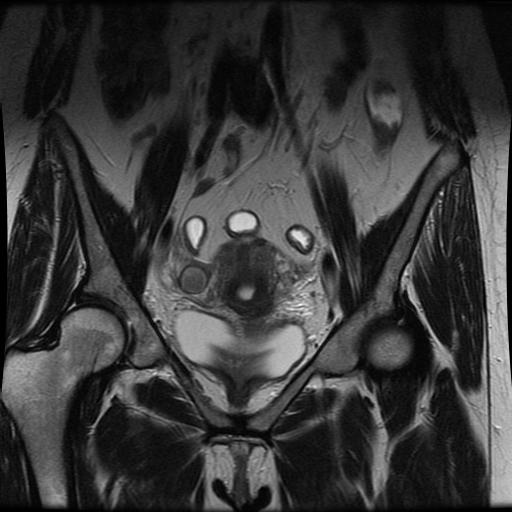 Coronale T2
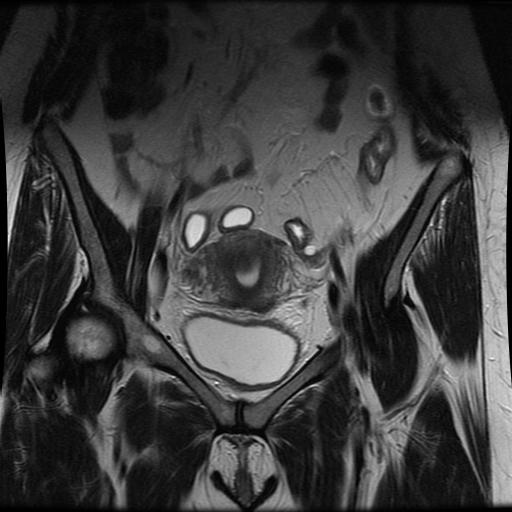 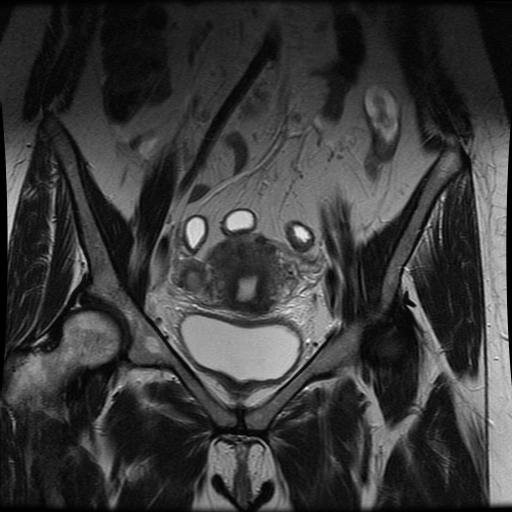 Coronale T2
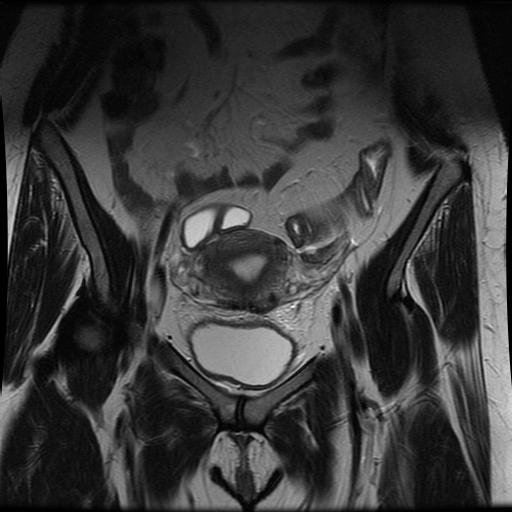 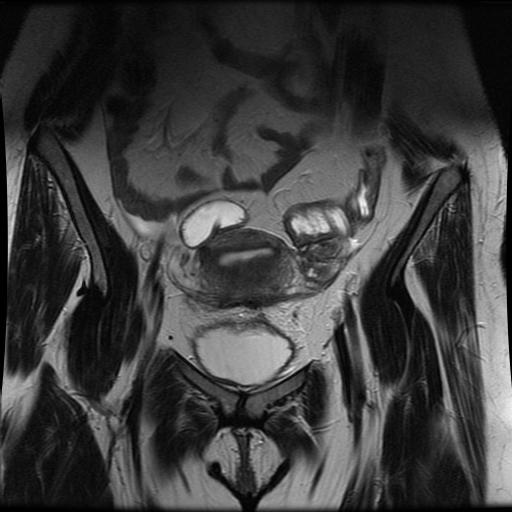 Coronale T2
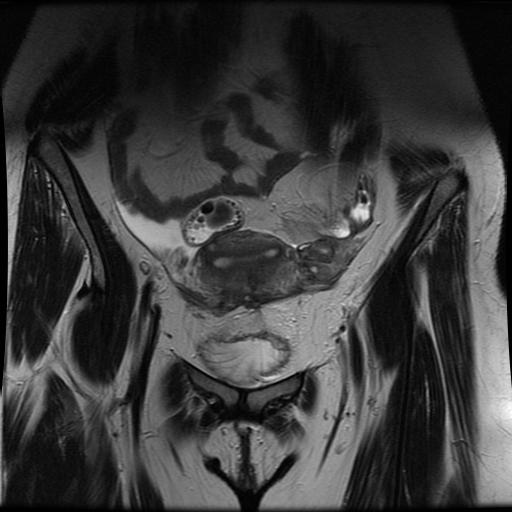 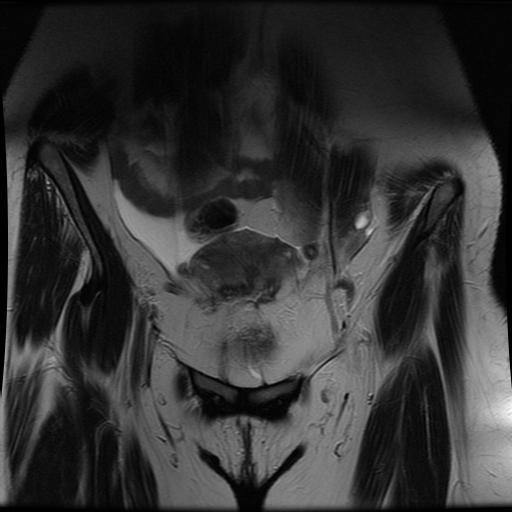 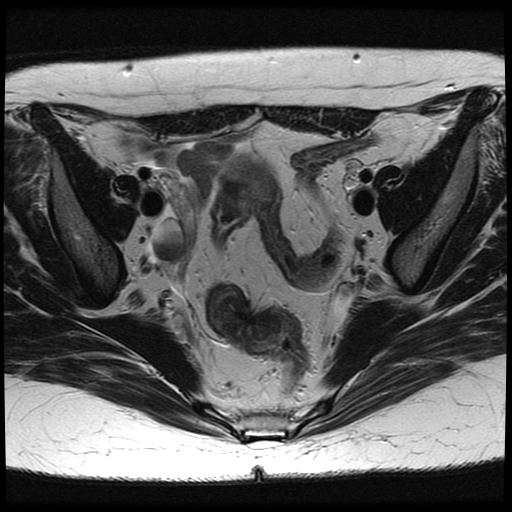 Lesione n. 1
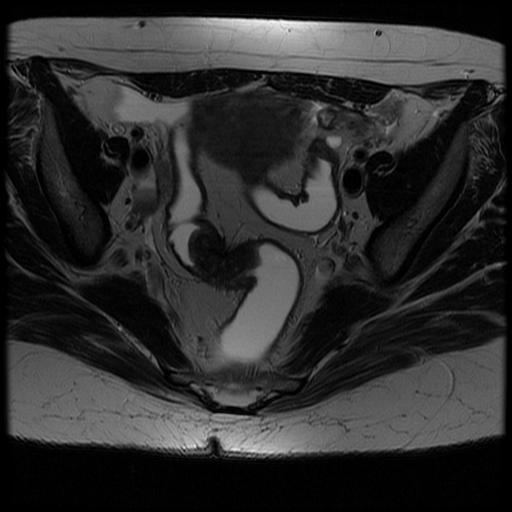 Senza gel
Con gel
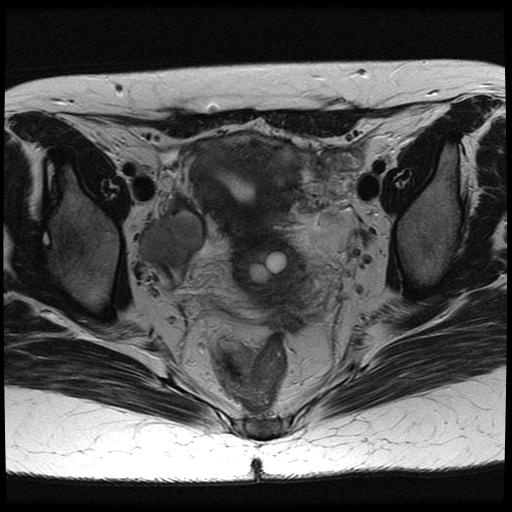 Lesione n. 2
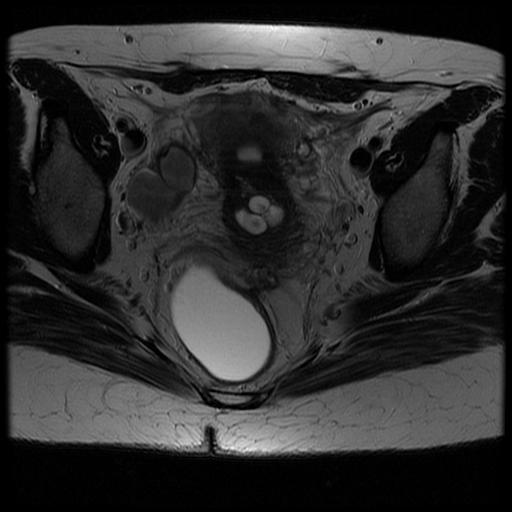 Senza gel
Con gel
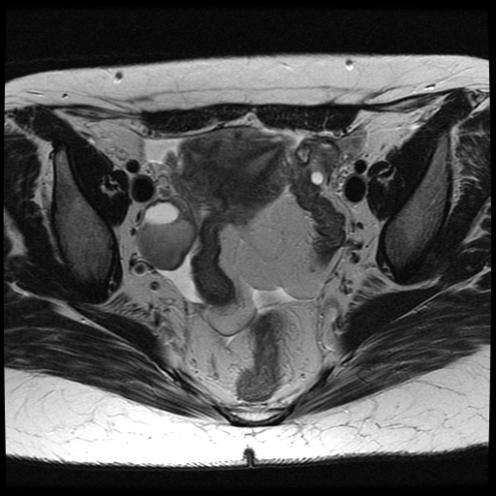 Lesione n. 3?
Senza gel
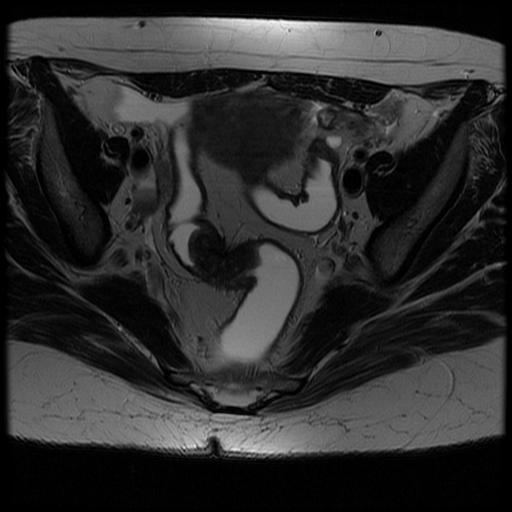 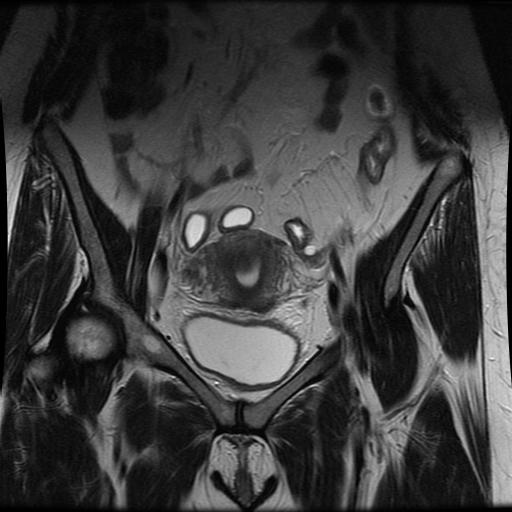 Con gel
Endometriosi intestinale
Presente nel 5-12% dei casi di endometriosi (in centri di riferimento >30%)
Nel 50% dei casi le localizzazioni sono plurifocali
È una delle forme più aggressive di DIE (deep infiltrating endometriosis) e più comuni di endometriosi extra-genitale
Sigma e il retto sedi più comuni; impianti endometriosici possono interessare il tenue, in particolare l’ileo terminale
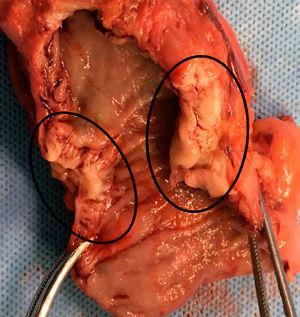 Endometriosi intestinale
RM indagine di secondo livello, usata di solito in fase pre-operatoria
Sensibilità e specificità della RM: 63-98% e 89-100%, la grande variabilità potrebbe essere dovuta ai protocolli usati 
Recente analisi Cochrane → RM come test di triage nella diagnosi di endometriosi del retto-sigma
Endometriosi intestinale
Le lesioni endometriosiche che coinvolgono colon e retto sono spesso caratterizzate dal “mushroom cup sign”: 
retrazione della superficie esterna del segmento colpito
proliferazione della tonaca muscolare (ipointensa in T2) 
edema della sottomucosa (iperintensa in T2) 
mucosa integra
Endometriosi intestinale: tecnica di studio
La preparazione intestinale (clisteri di pulizia) è irrinunciabile (best practice)
L’utilizzo di spasmolitici (meglio se per via endovenosa) è fortemente raccomandato
L’impiego del gel endorettale (o endovaginale) è oggetto di discussione, ma facilita la diagnosi ed è dunque raccomandabile 
in caso di sintomatologia specifica (dischezia o ematochezia catameniali)
quando i Radiologi sono inesperti  
in previsione di interventi coinvolgenti anche l’intestino
RM personalizzata in base ai sintomi
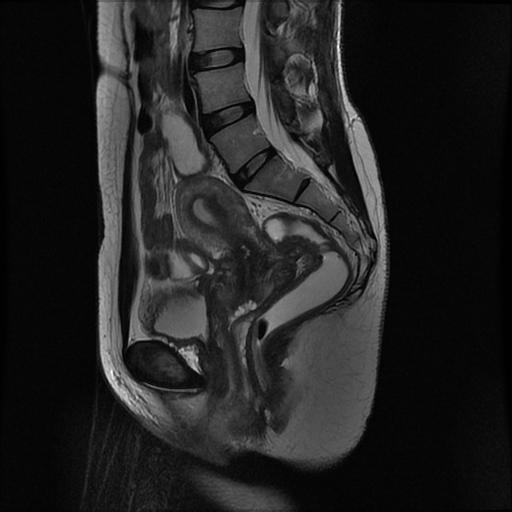 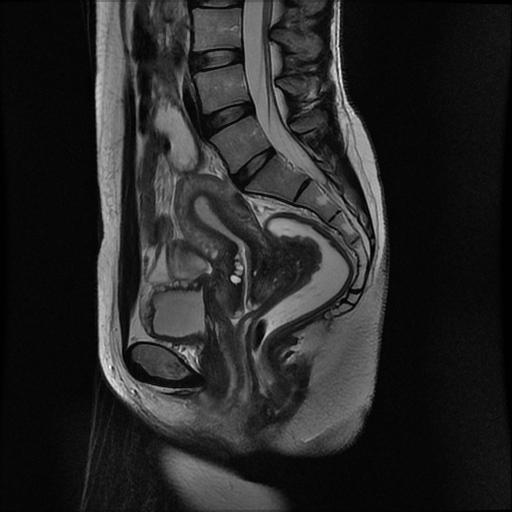 Riferite dispareunia e dischezia
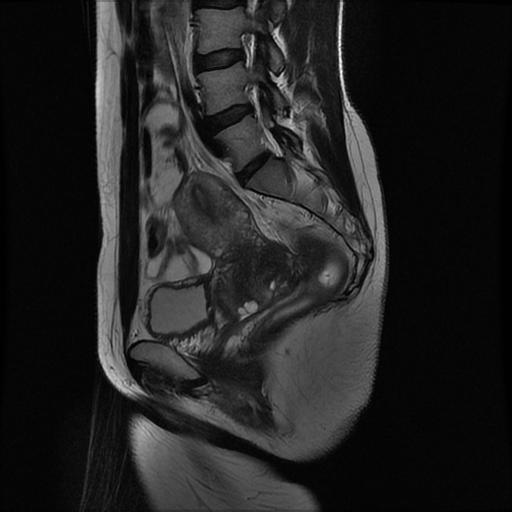 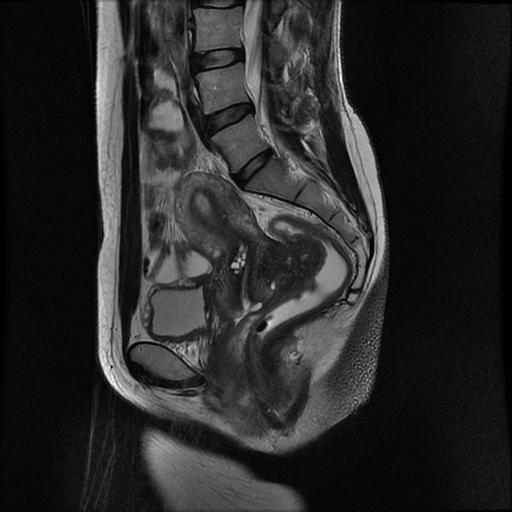 Localizzazione endometriosica che dal fornice vaginale si estende 
posteriormente ad infiltrare l’ampolla rettale
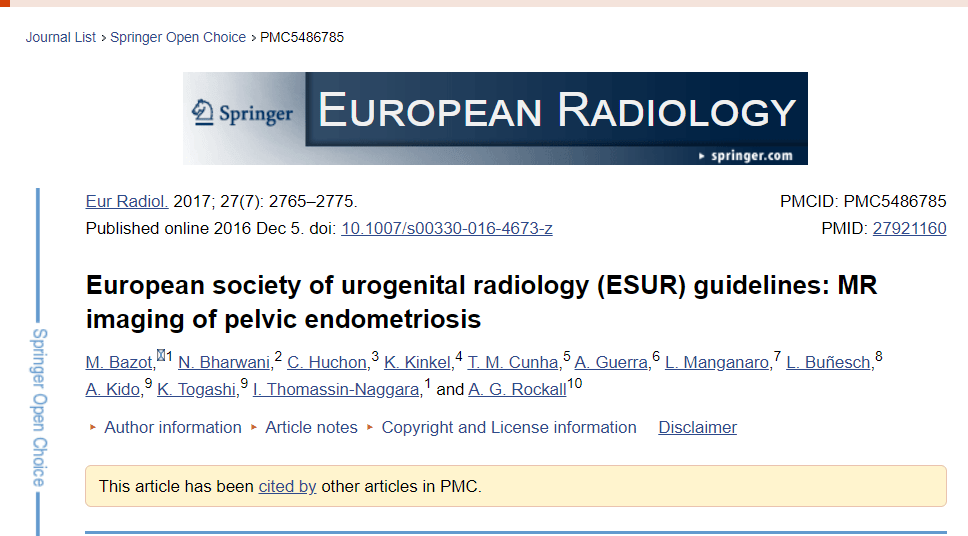 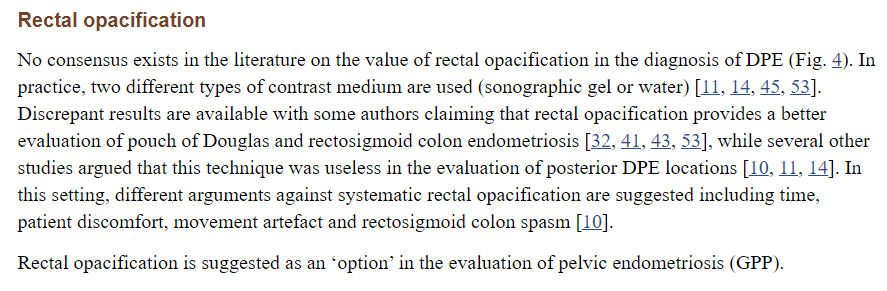 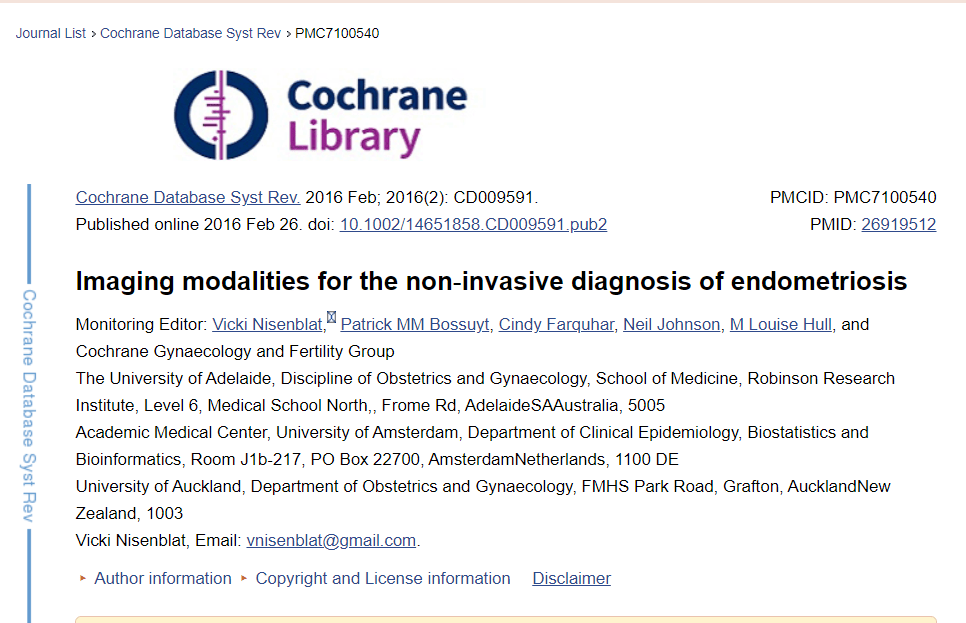 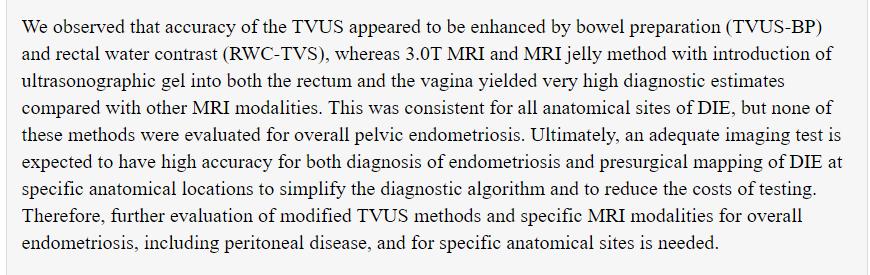 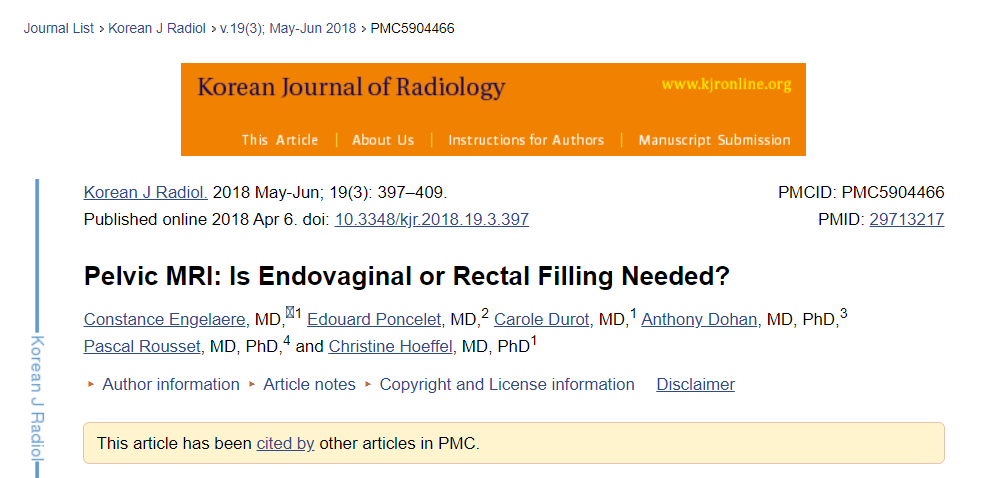 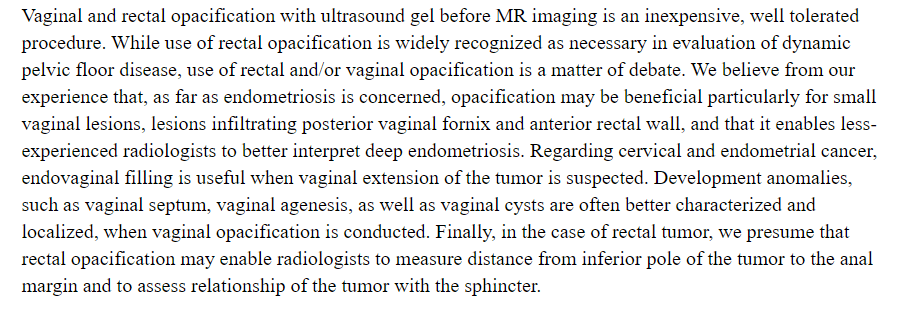 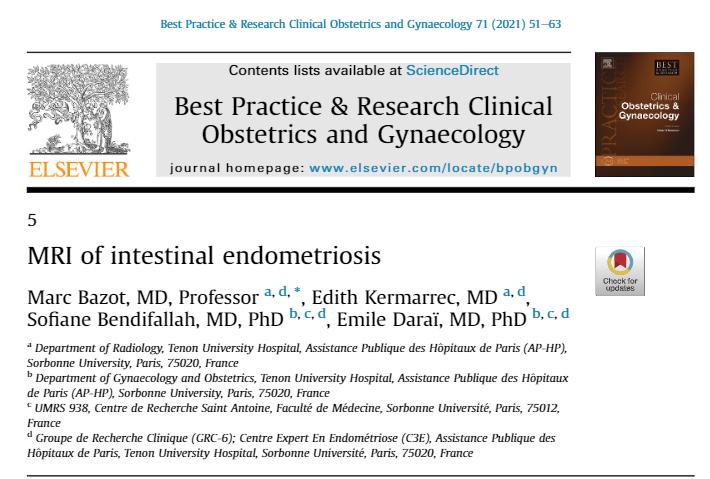 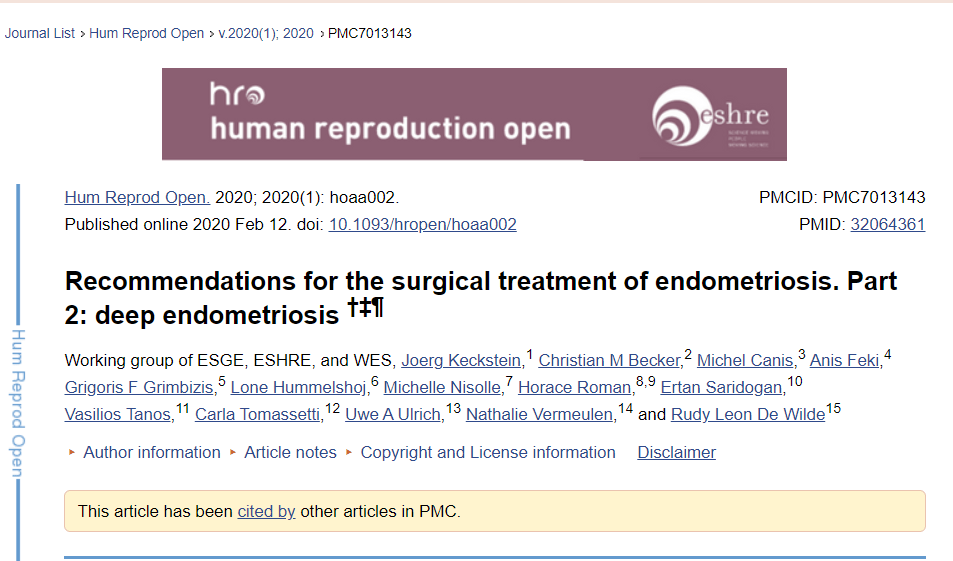 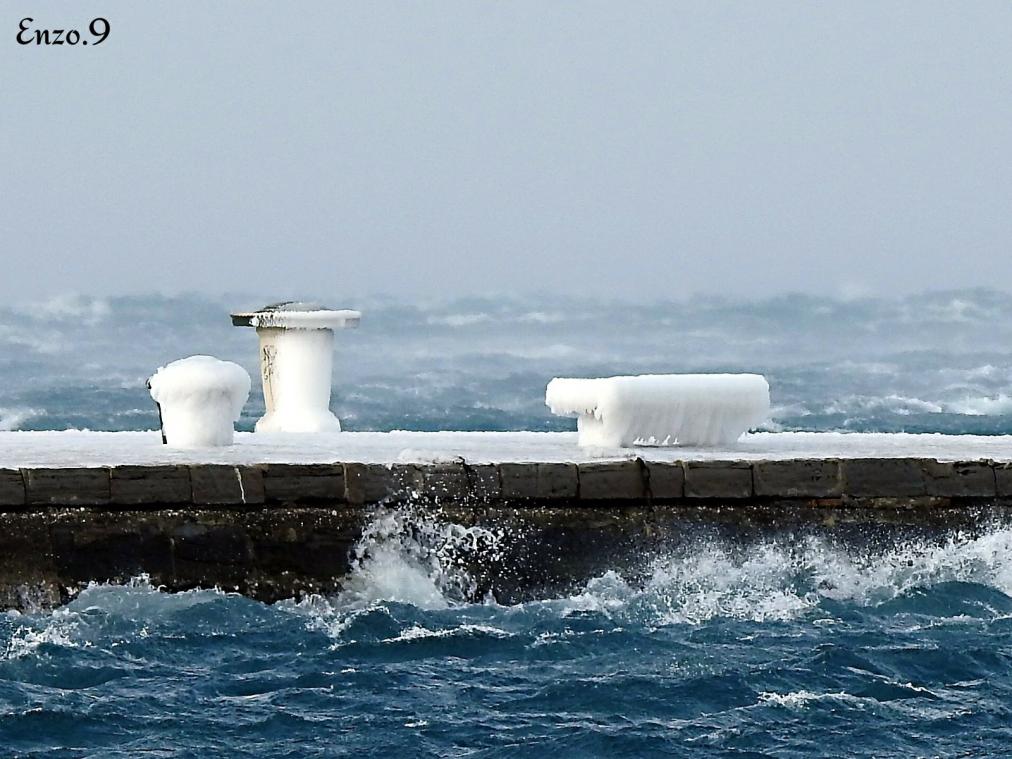 Grazie!